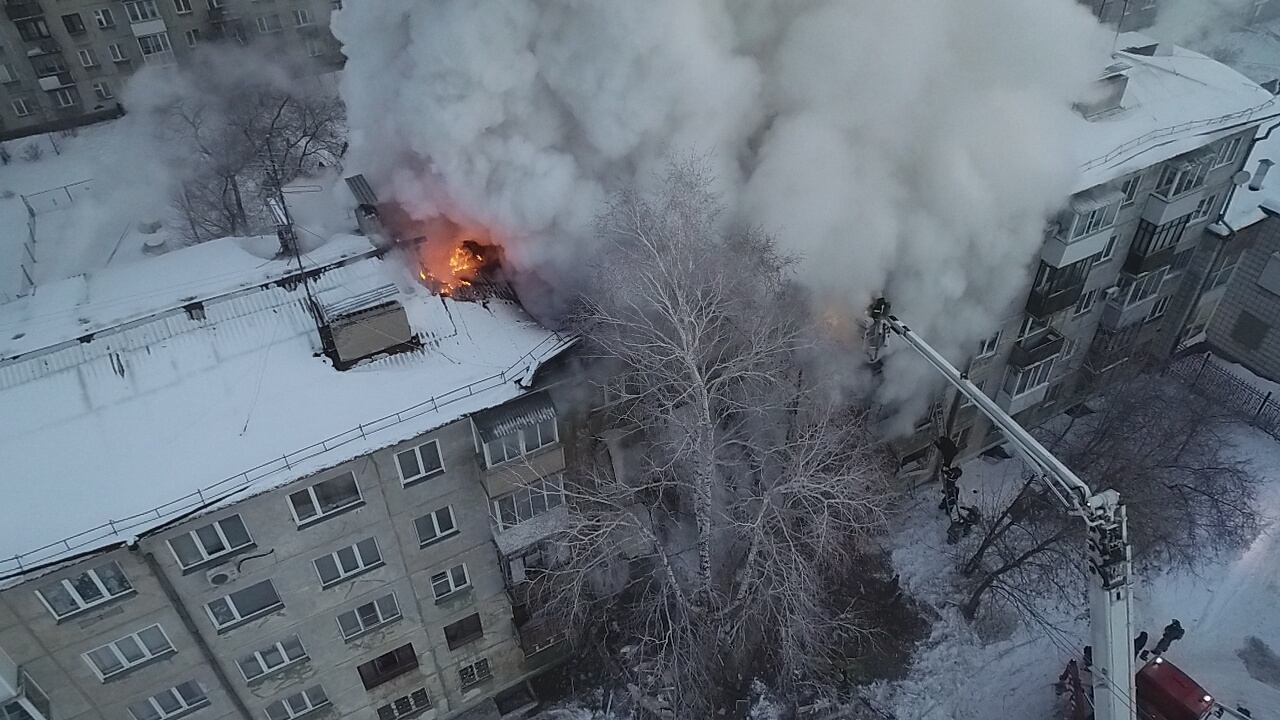 9 февраля г.Новосибирск. Ул. Линейная, дом 39.
07:43 часов взрыв бытового газа в жилом доме.
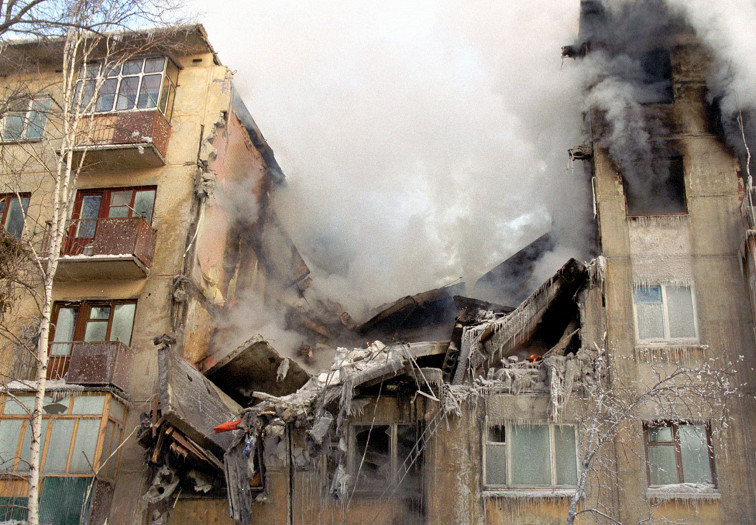 31 декабря 2000 г., г.Новосибирск, ул. Степная , дом 64,
11:03 часов взрыв бытового газа на 4 этаже жилого дома.
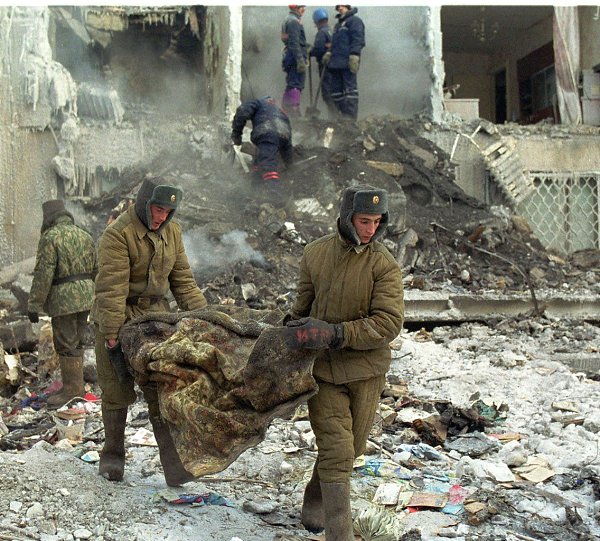 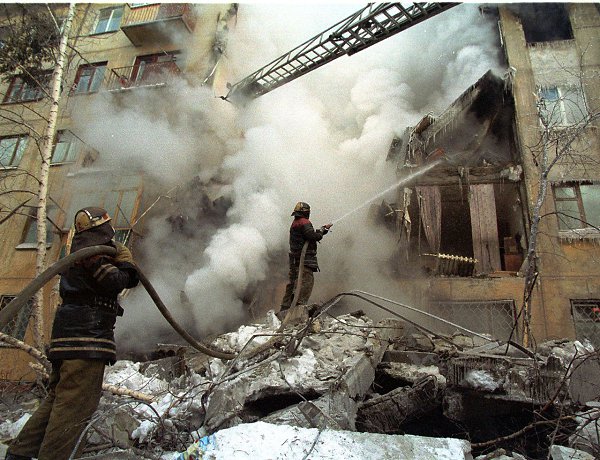 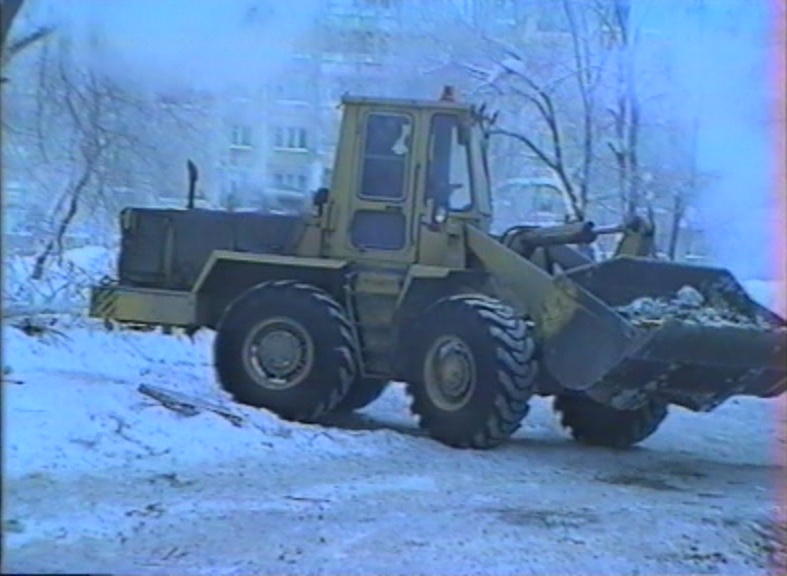 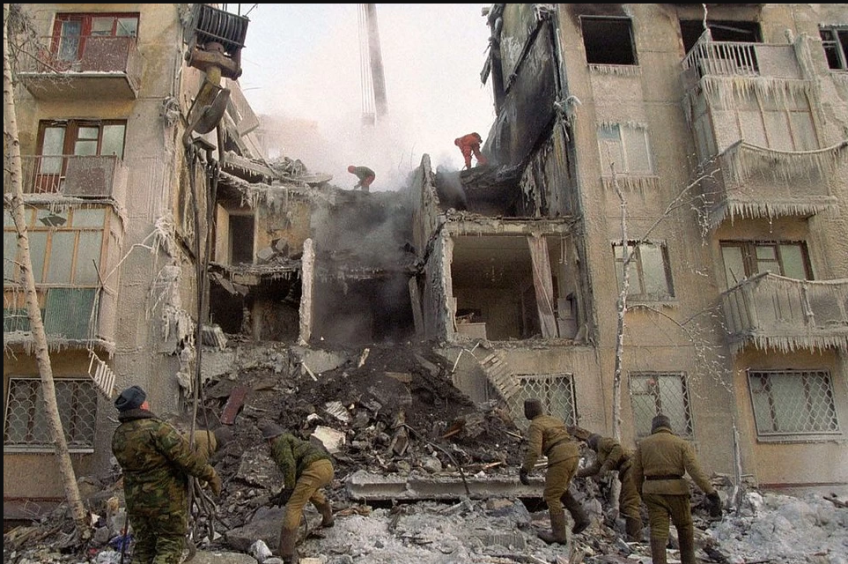 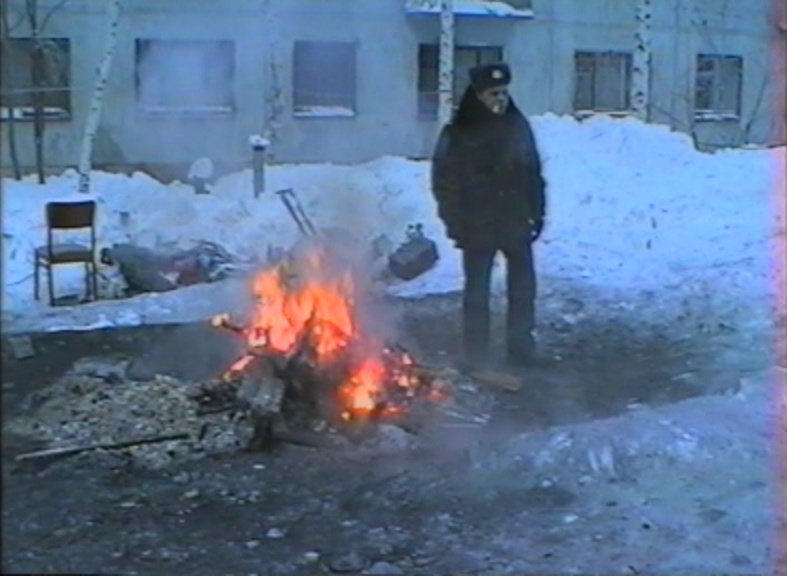 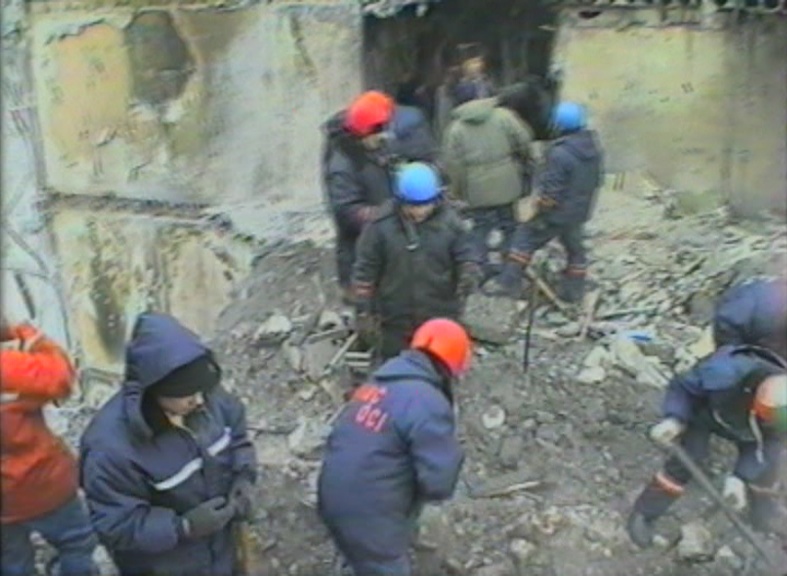 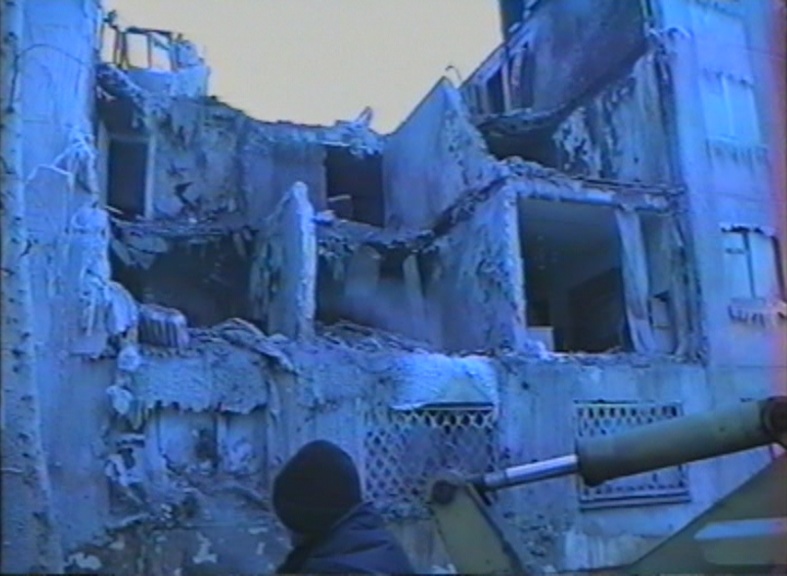 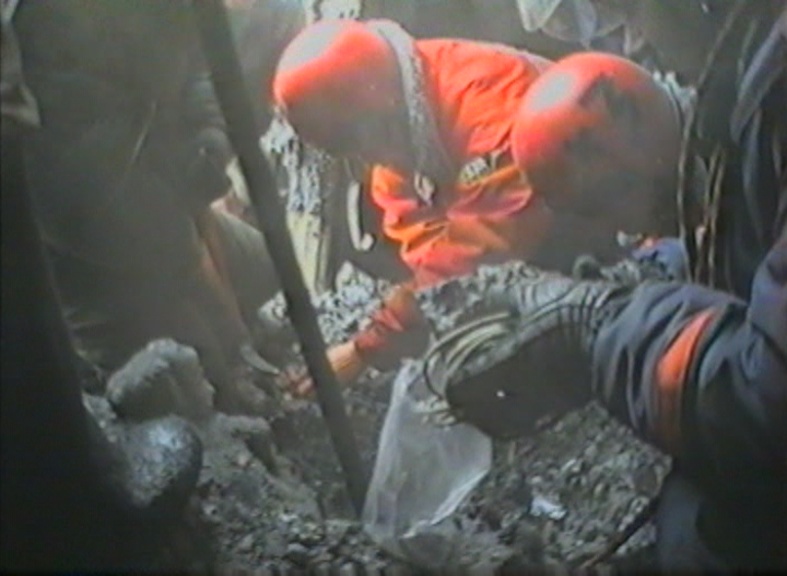 Дома 468 серии
 ( проект 1-468) 
Годы строительства – 1960-1980е гг. 

Новосибирская область - 699 
Республика Татарстан - 543  
Свердловская область - 520 
Волгоградская область - 412 
Пермский край - 289 
Кемеровская область - 32
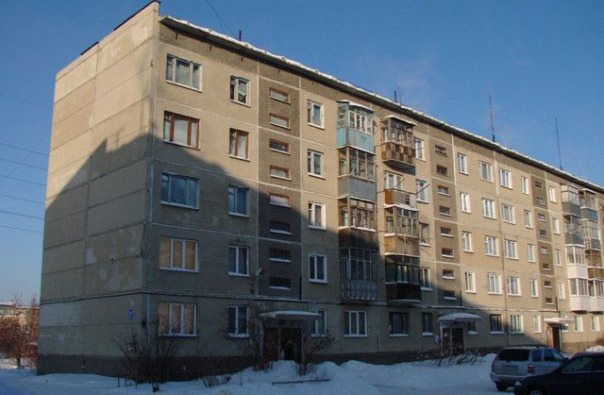 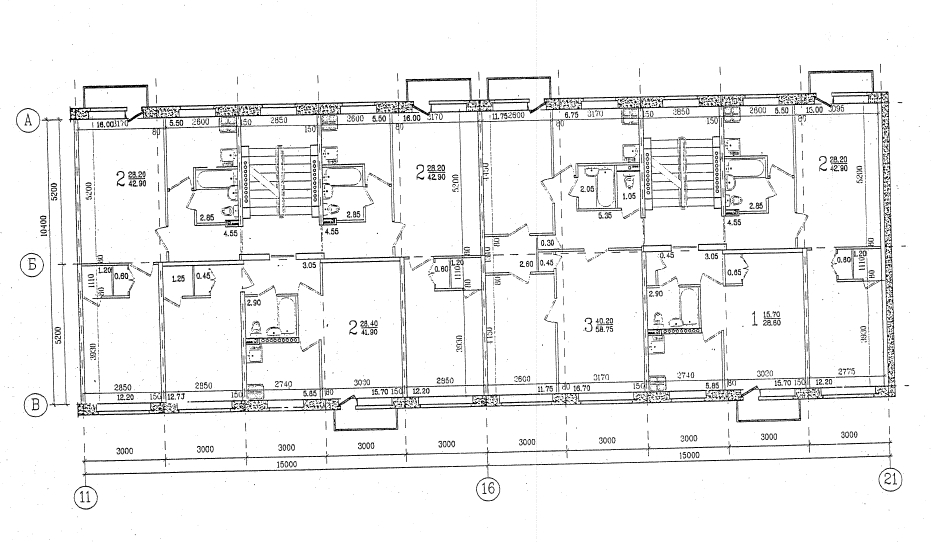 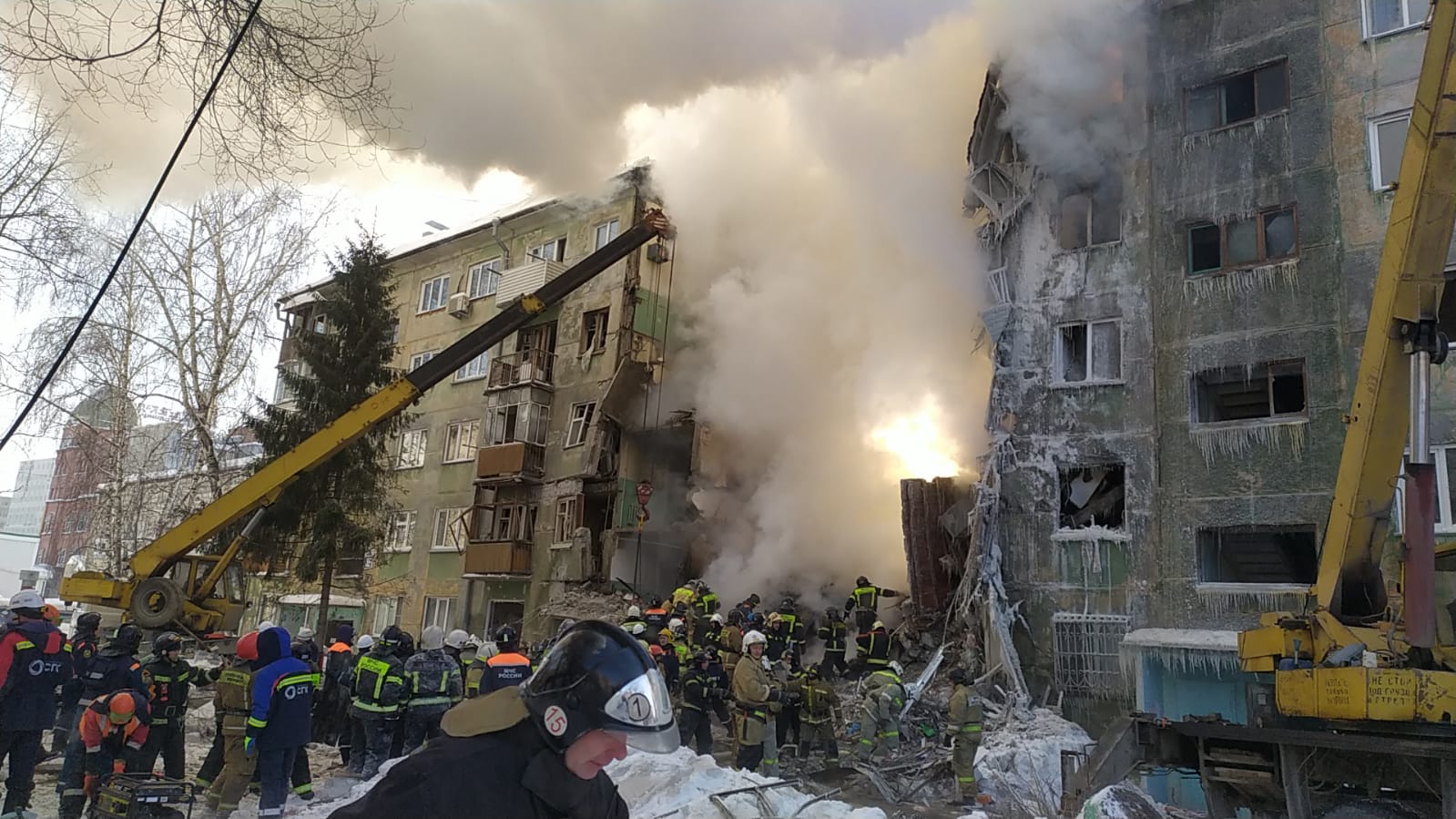 Боевой участок №1. Проведены ПСР. Деблокирован мужчина придавленный панелью. Эвакуированы жители 2-3 подъездов. Ликвидировано открытое горение  кровли и помещений . Начаты работы по разбору завалов. Привлечено более 120 чел. л/с,  2 крана ( без предварительной подготовки площадок).
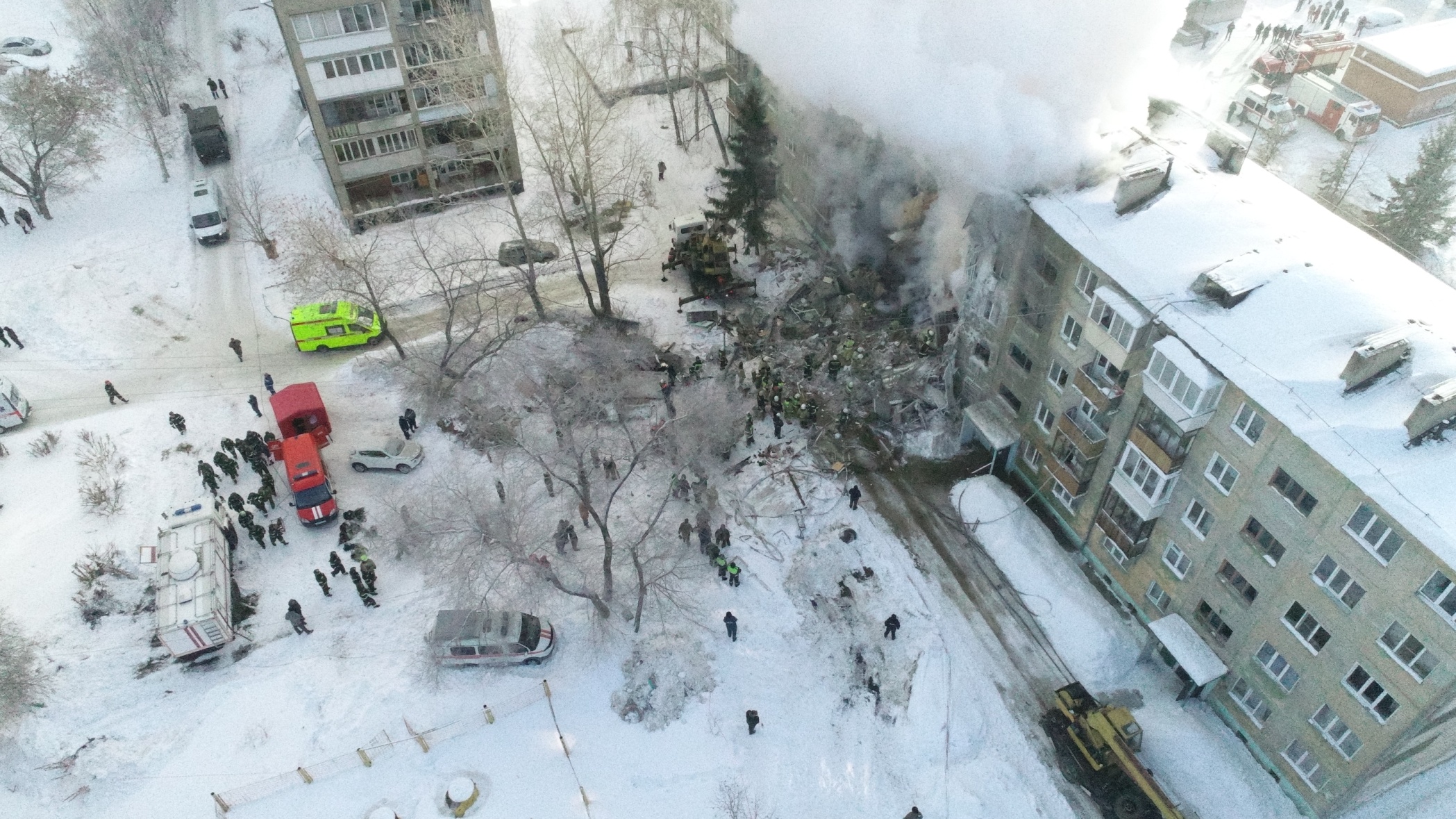 Боевой участок № 1. К 8:10 часам  пожар локализован. Работает оперативная группа ЦУКС. СПТ сформирован Штаб  ликвидации ЧС.  Развернута станция ВКС.  Прибывают силы 2-го эшелона, включаются в работу. Приступила к работе группа психологов ГУ МЧС РФ по НСО.
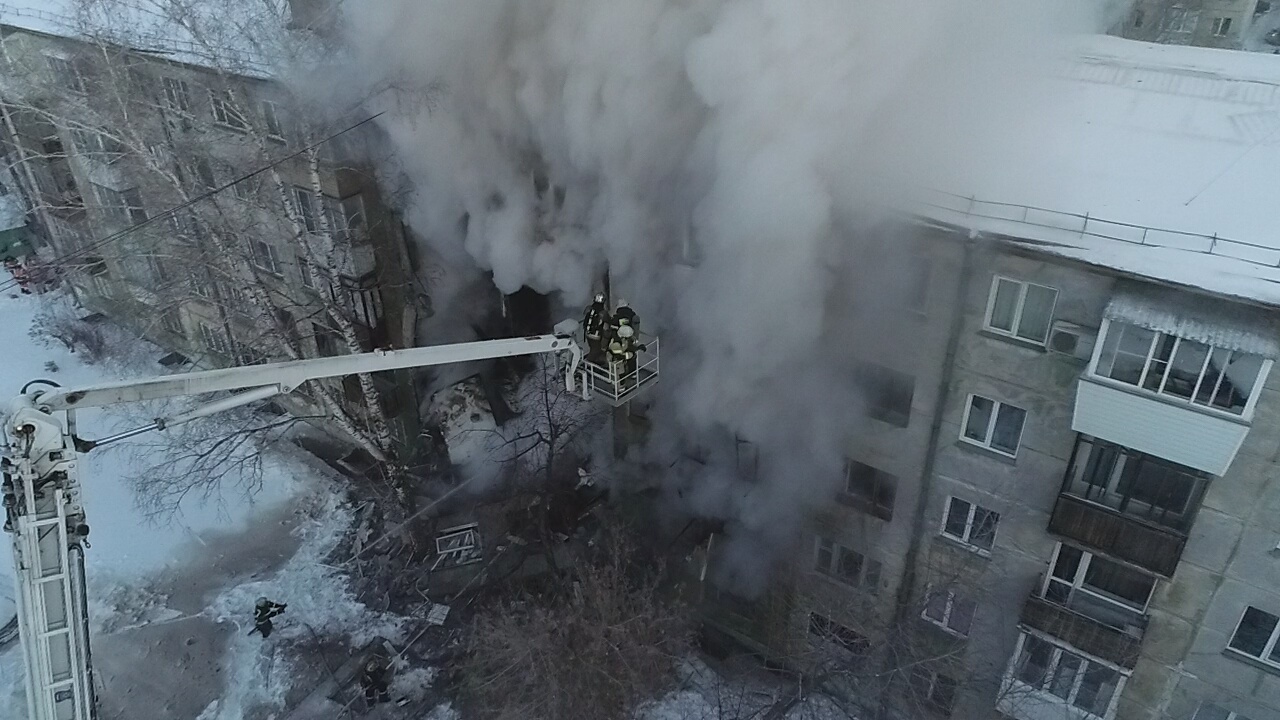 Боевой участок №2. Эвакуирован припаркованный транспорт. Расчищена дорога. Установлен АКП – 50. Поданы стволы на тушение.  ПСЧ-5. Привлечено – 12 чел. л/с, 3 ед.тех.
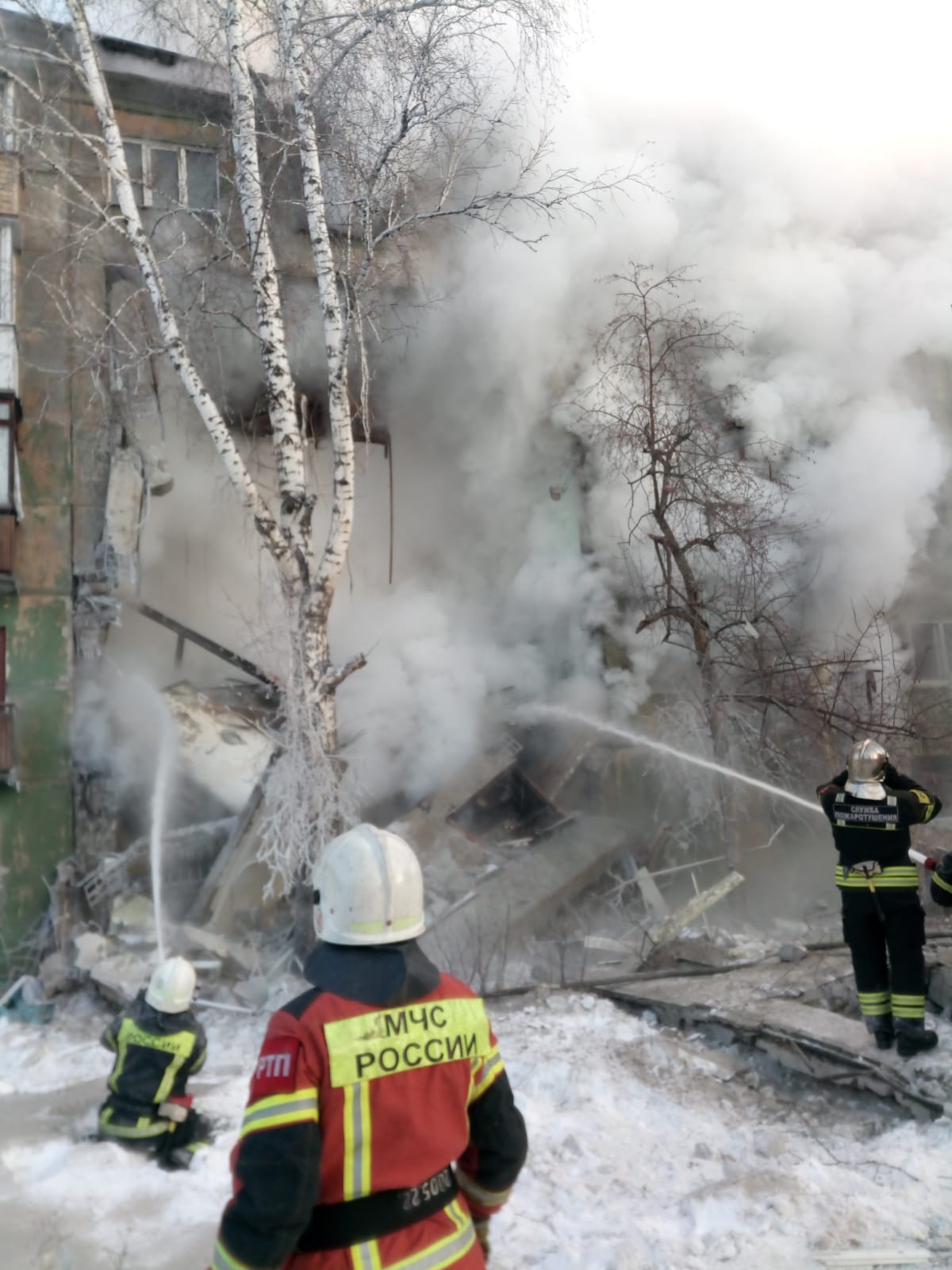 Боевой участок
 № 2.


Назначен НБУ. Приданы силы дежурного караула ПСЧ-5. Поданы 2 ствола. Готовим площадку для установки АКП – 50.
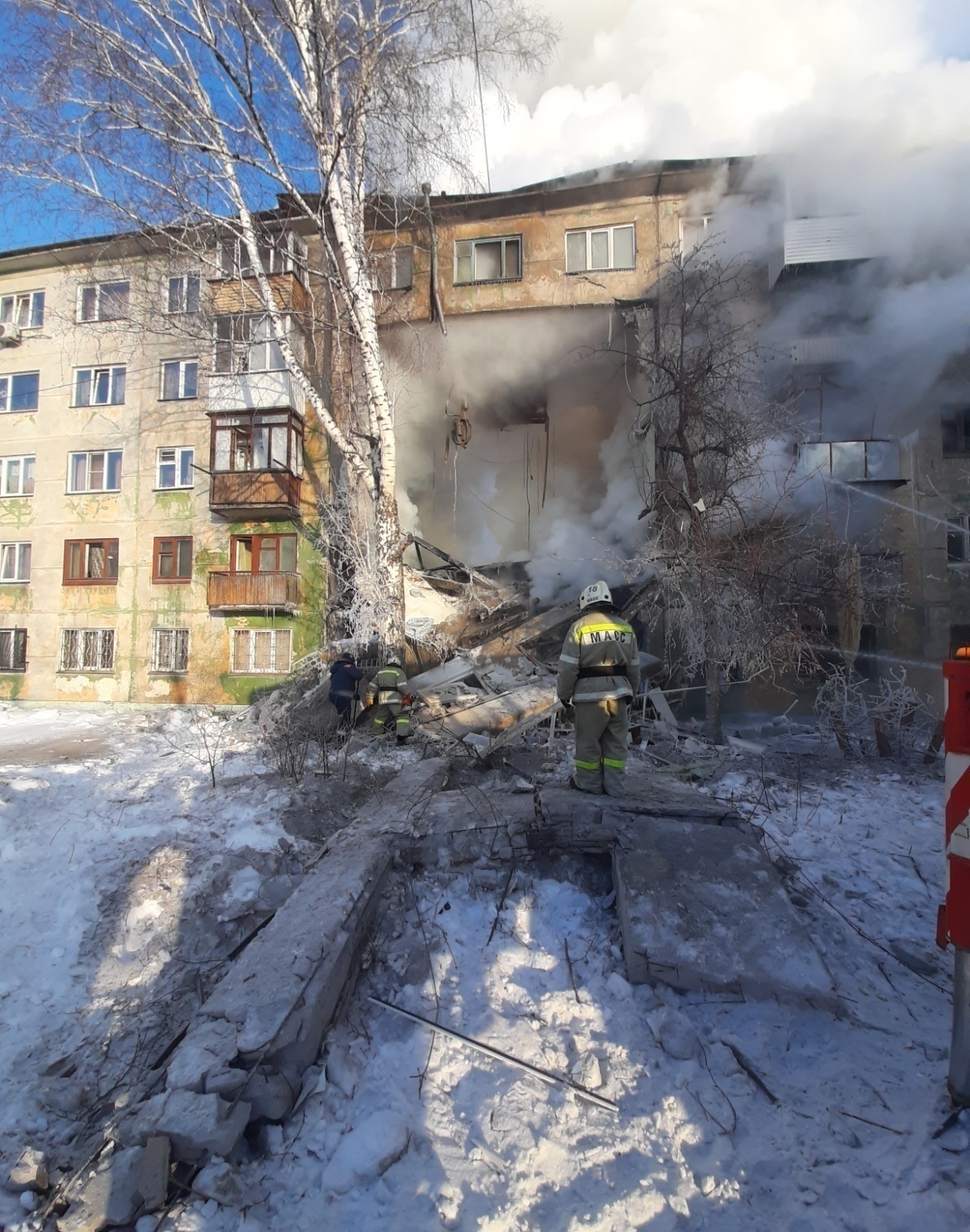 Боевой участок 
№2

Готовим площадку для постановки крана. Планируем поэтапно:
 - снести дерево, убрать порубочные остатки;
 - расчистить снег до крупных обломков;
 - с предварительной площадки краном убрать бетонные конструкции;
 - расширить площадку до отмостки фундамента.
На выполнение работ ушло менее 2-х часов.
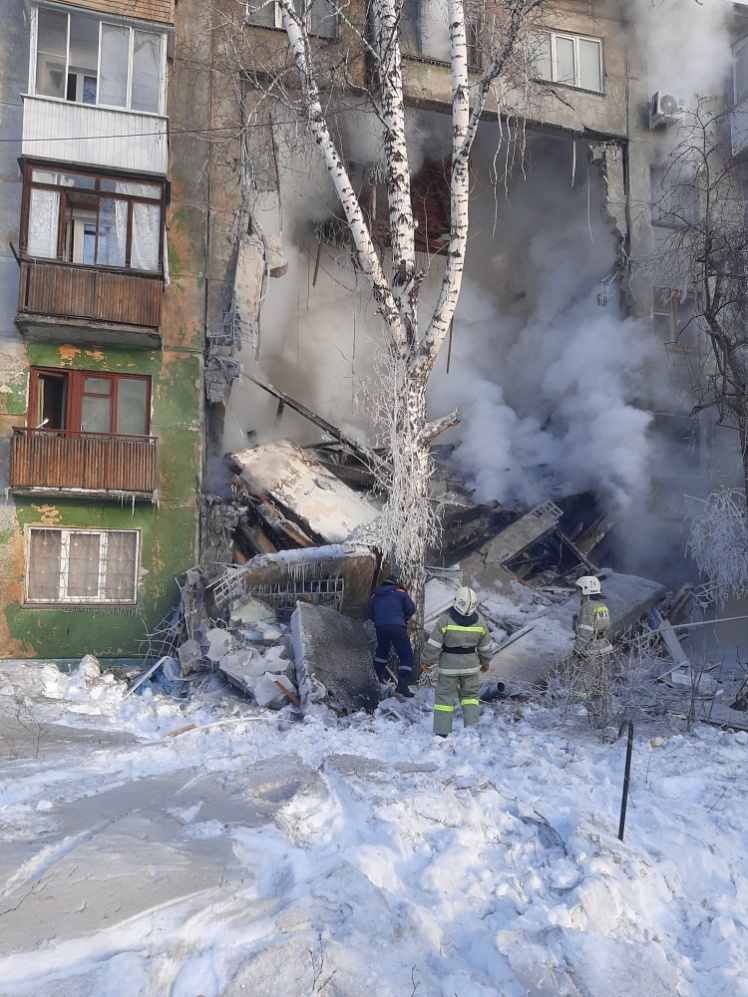 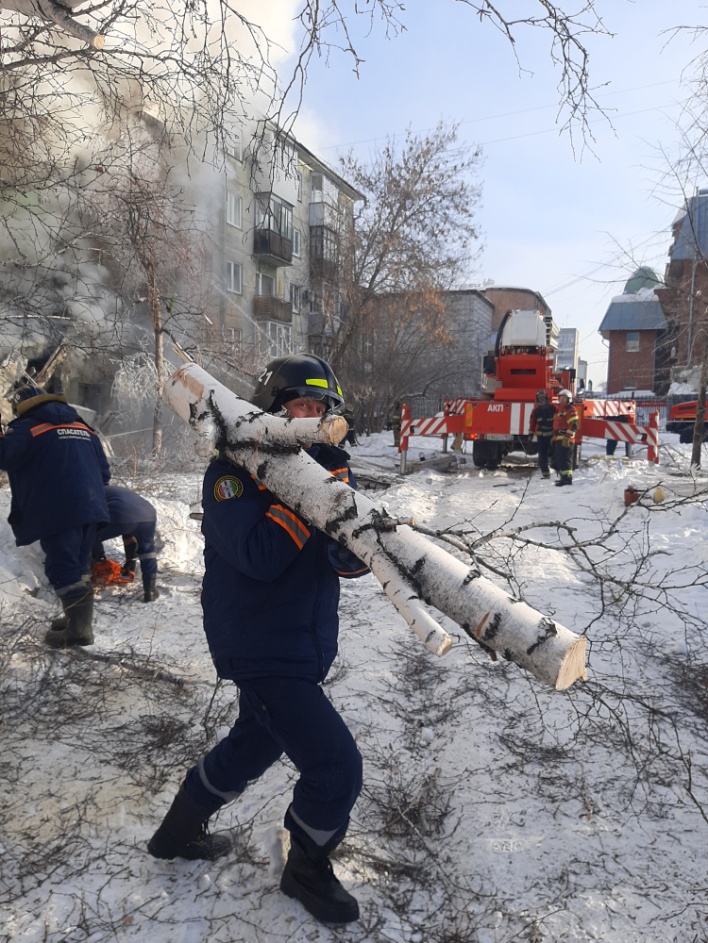 Пилим
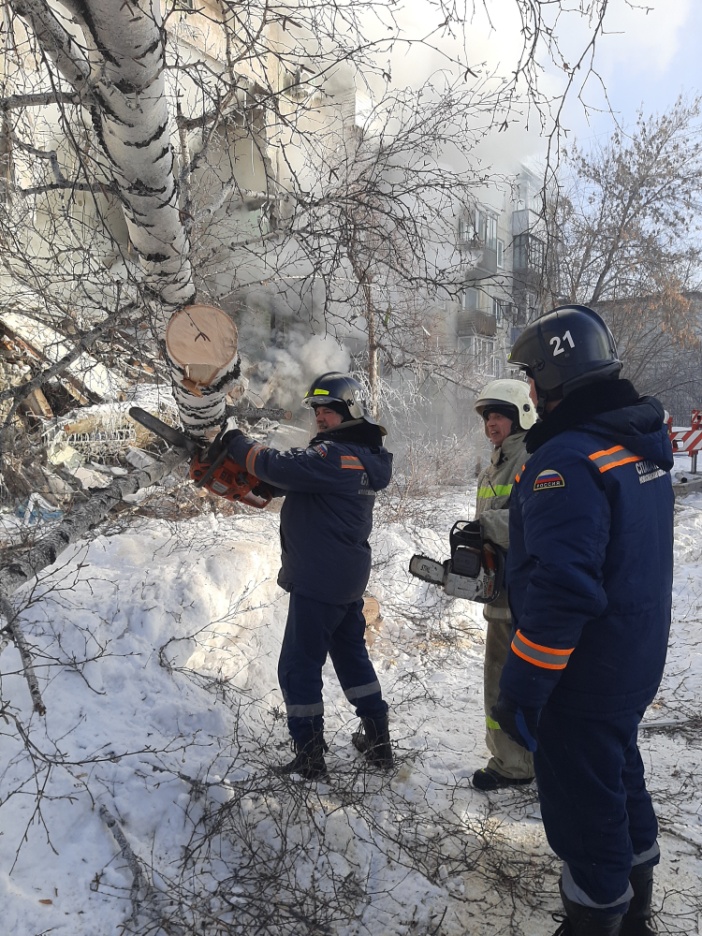 Тащим
Валим.
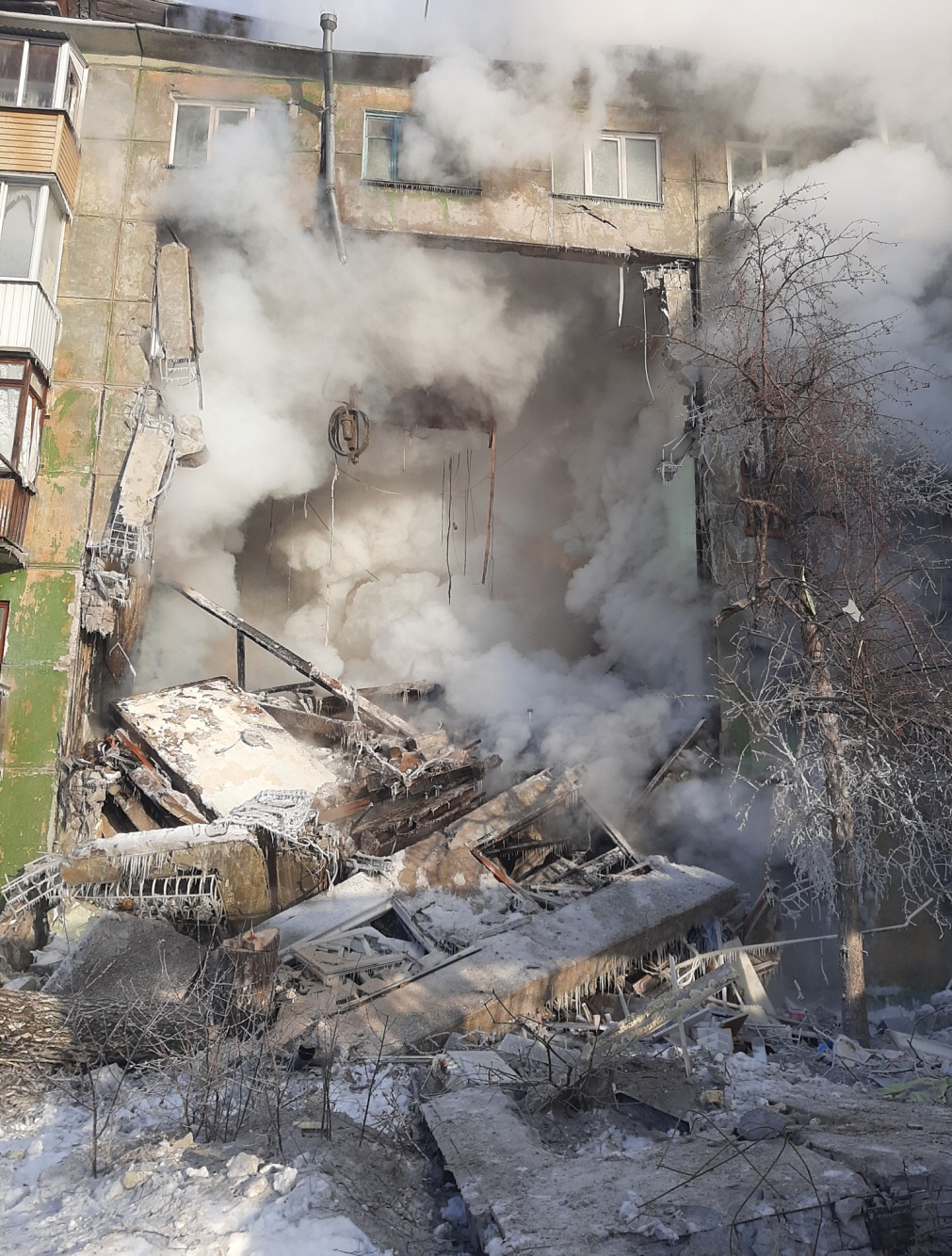 Боевой участок 
№2
Продолжается падение фрагментов  кровли  и обломков намокших стеновых панелей. Разбор завалов и поиск людей  не начат.
Отставание начала ПСР, по сравнению с Боевым участком  
№ 1.  составляет более 3-х часов.
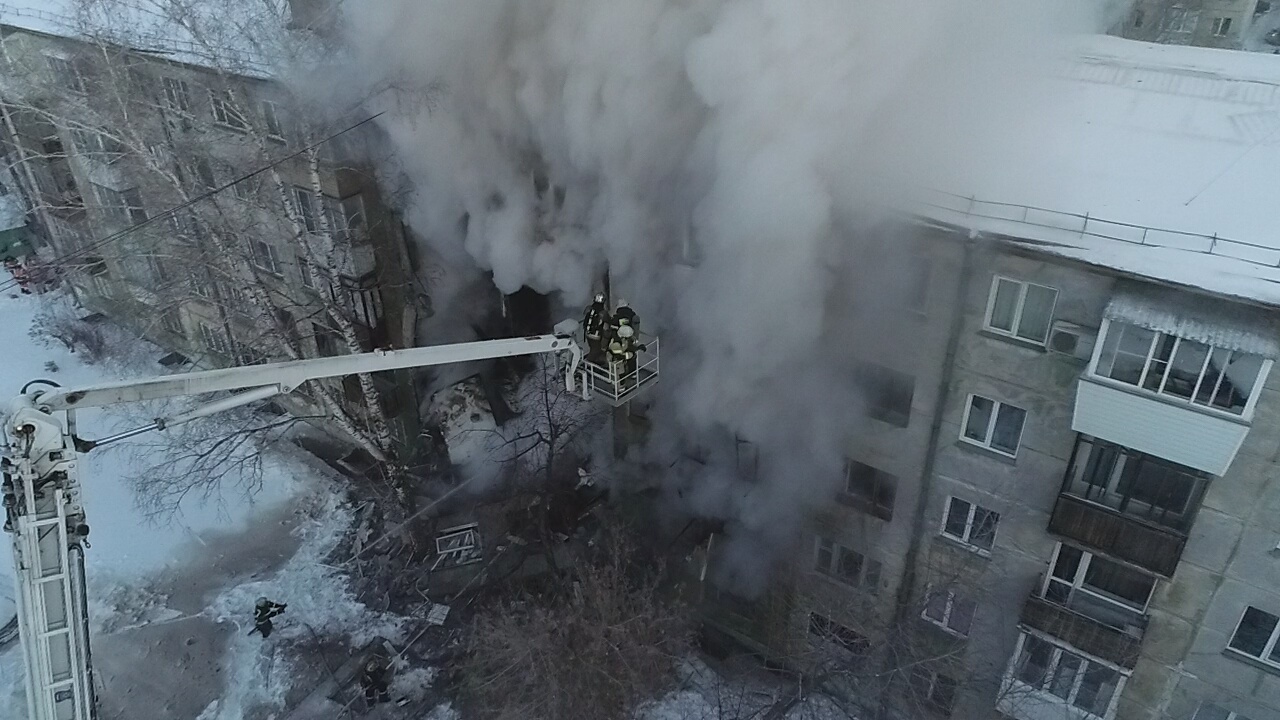 Боевой участок  №2.    Для демонтажа  стеновых панелей 5-го этажа спасатели из люльки должны завести трос. Из-за критического вылета стрелы сработала автоматика, управление стрелой отключилось. Через 35 мин управление восстановлено.  Задача выполнена успешно. Т воздуха – 35 С.
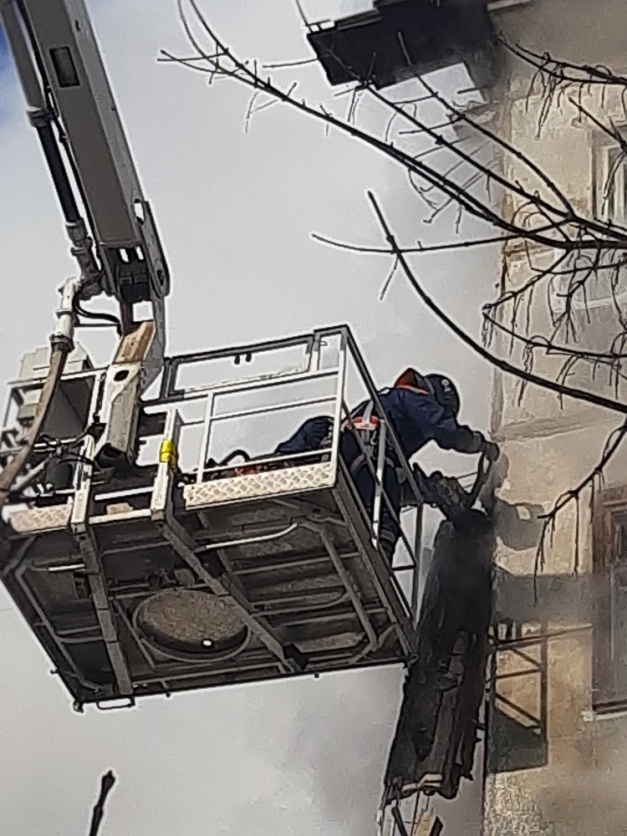 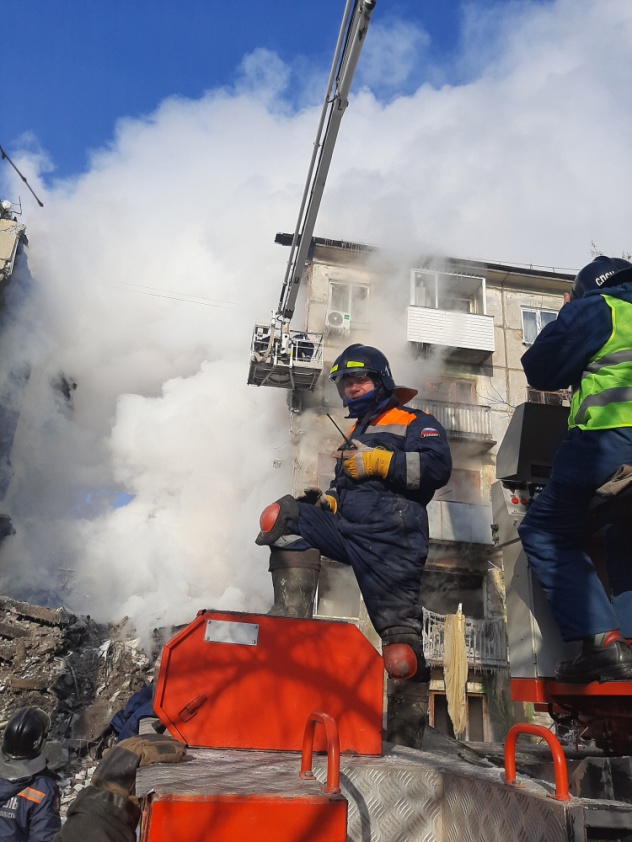 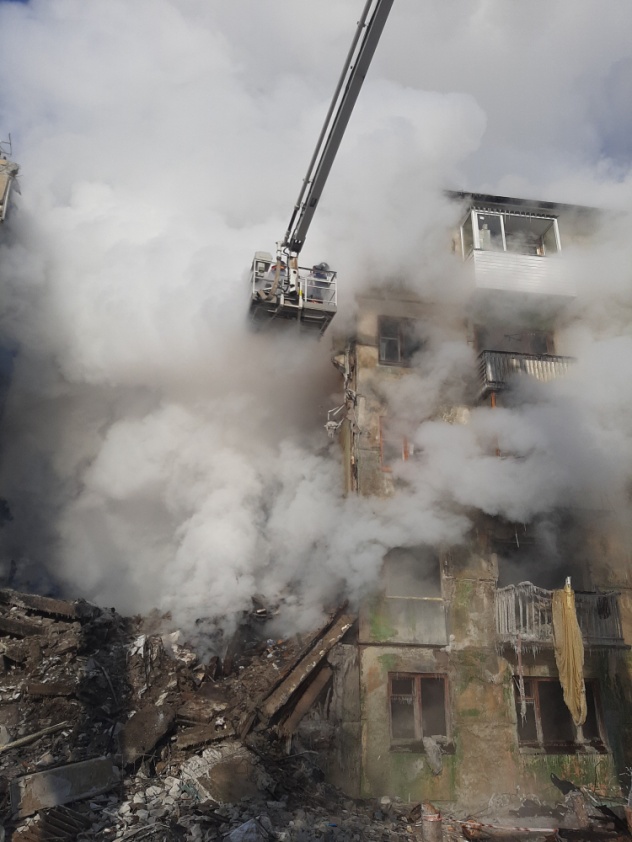 Боевой участок №2. АКП-50 переустановлен ближе к зданию. Производим зачистку боковых стен от остатков панелей и осыпающихся материалов. Для точного взаимодействия оператора АКП и спасателей, назначен сигнальщик из наиболее опытных спасателей. Сигнальщик находится в непосредственной близости  с пультом оператора. В люльке 2 рации. Приоритет выхода на связь у работающих на высоте.
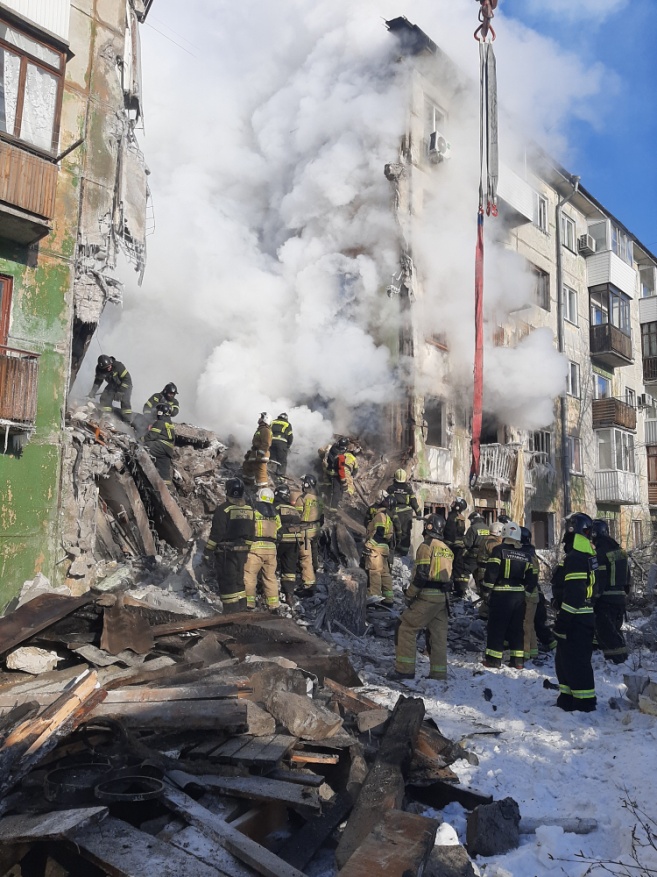 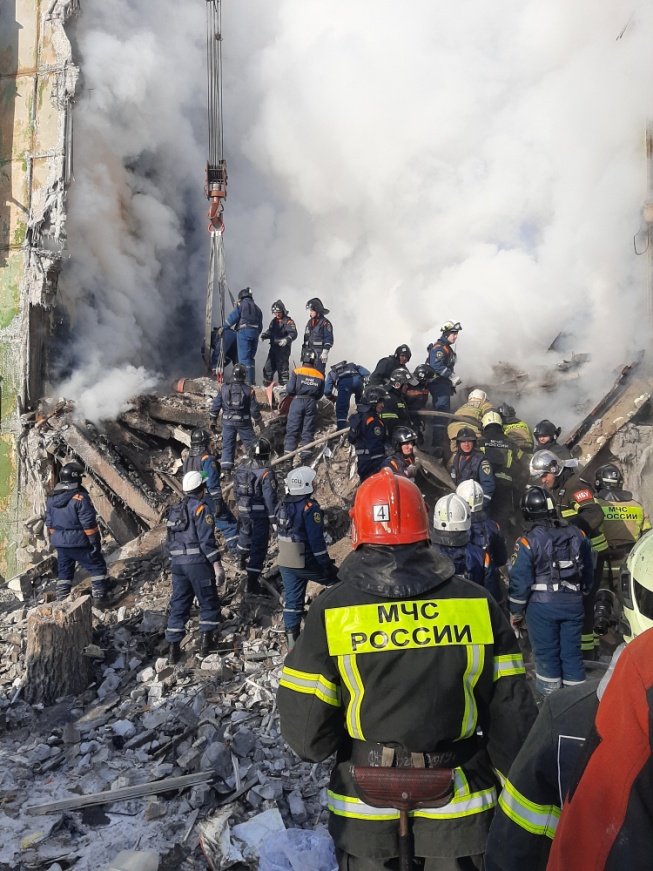 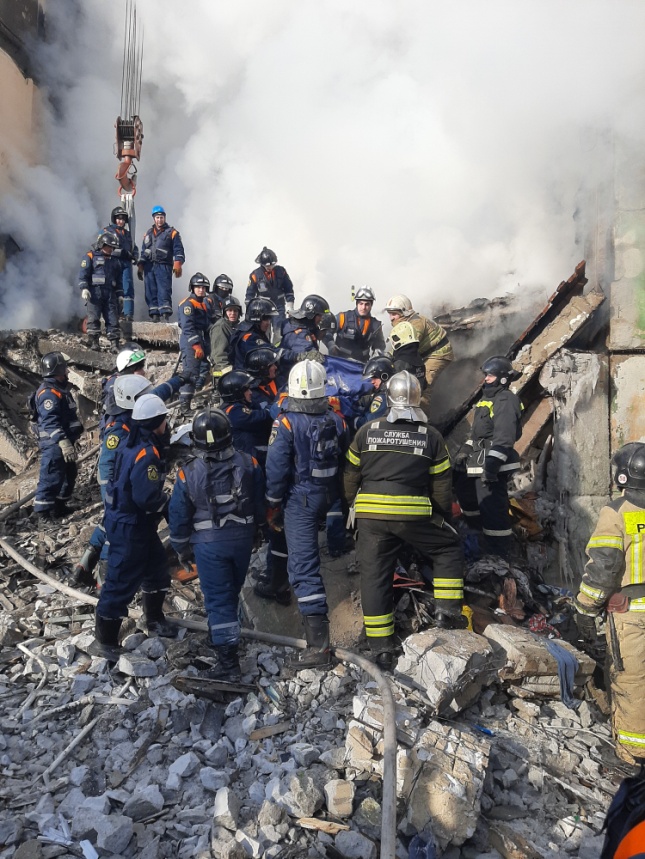 Боевой участок № 2. Работает 1 кран. В смене пожарные с четырех ПСЧ, общей численностью до 30 чел. Готовят плиту к остроповке (слева), проливают очаг и подают носилки (в центре), выносят тело (справа).
Стропальщиков нет.
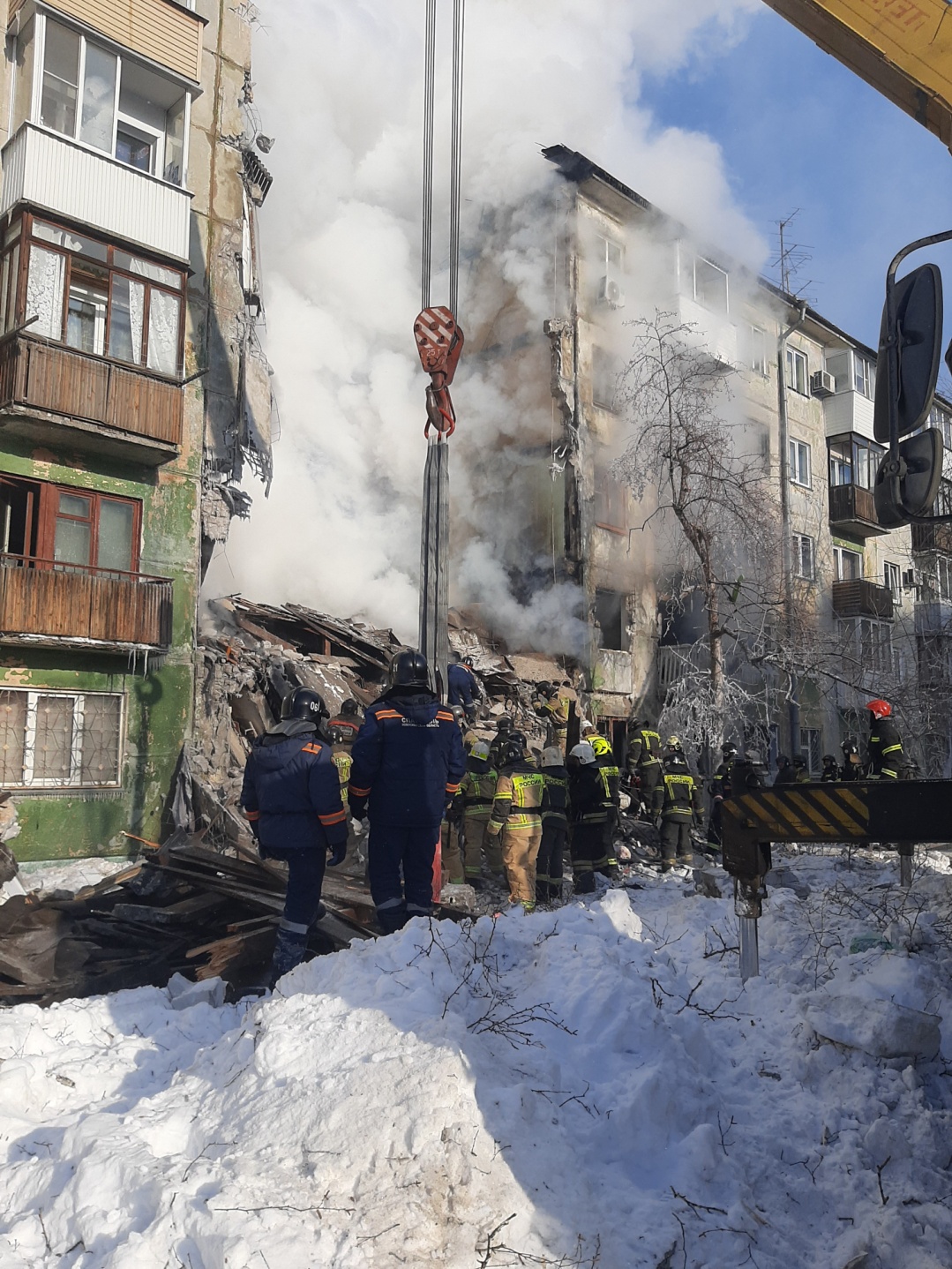 Боевой участок №2.
«С чего бы начать ?»
       В работу вступают свежие силы. Пожарные и спасатели из разных подразделений. У всех свои руководители. У пожарных нет стропальщиков. Спасатели не лезут на сцену, чувствуя доминирующее положение пожарных. Предыдущая смена сработавшихся спасателей и пожарных  отпущены на отдых.
          При отсутствии негласных лидеров «пингвинирование» может длиться долго. 
       Выход: принудительная инъекция уже «обстрелянными»
 и сплоченными спасателями и пожарными.
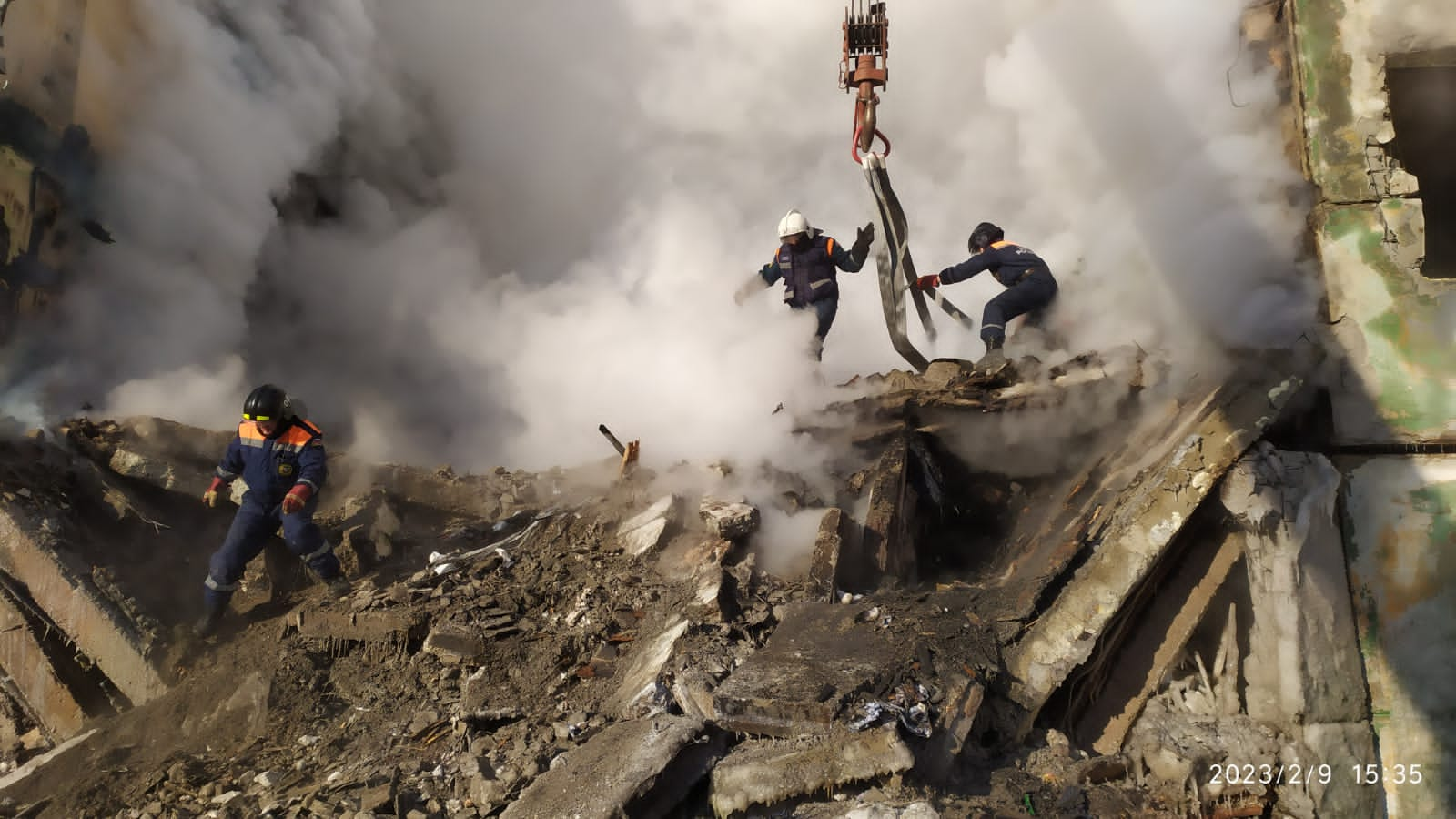 Боевой участок №2.
      «Вялая» смена активизирована «Штурмовой» группой спасателей стропальщиков и обстрелянных пожарных. Мы торопимся максимально доработать кран. В течении часа ожидаем прибытие 2-х единиц  специальной техники. Готовимся к быстрой перестановке.
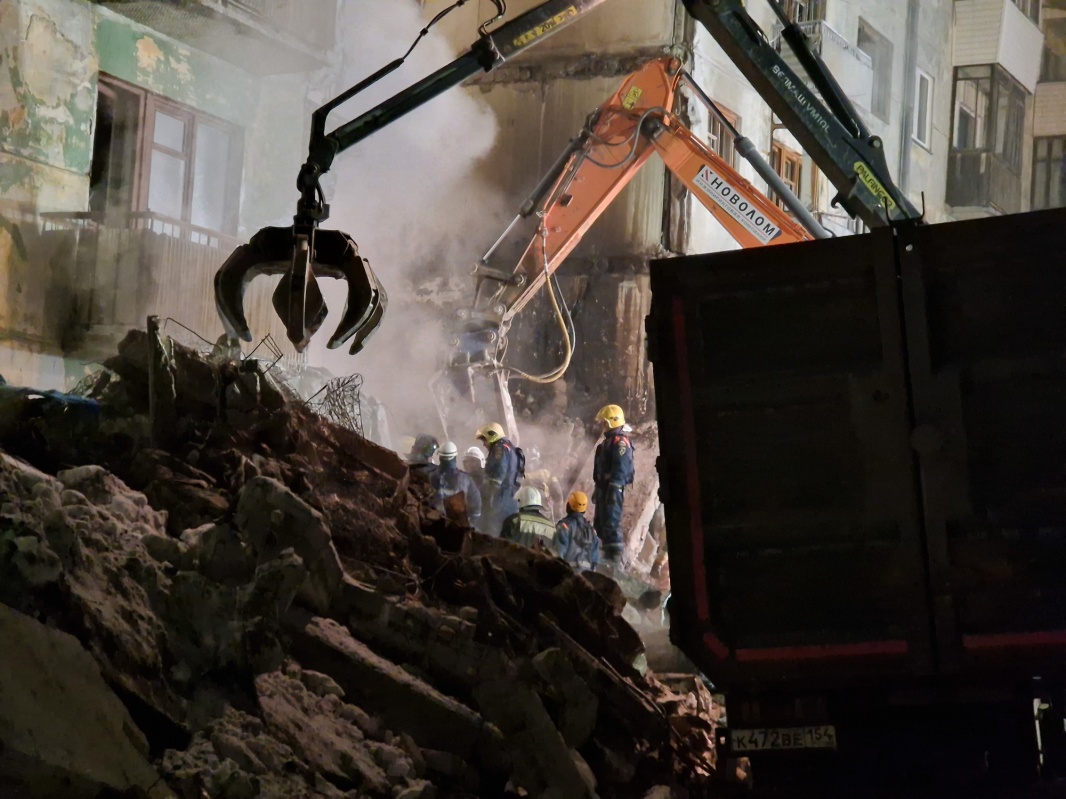 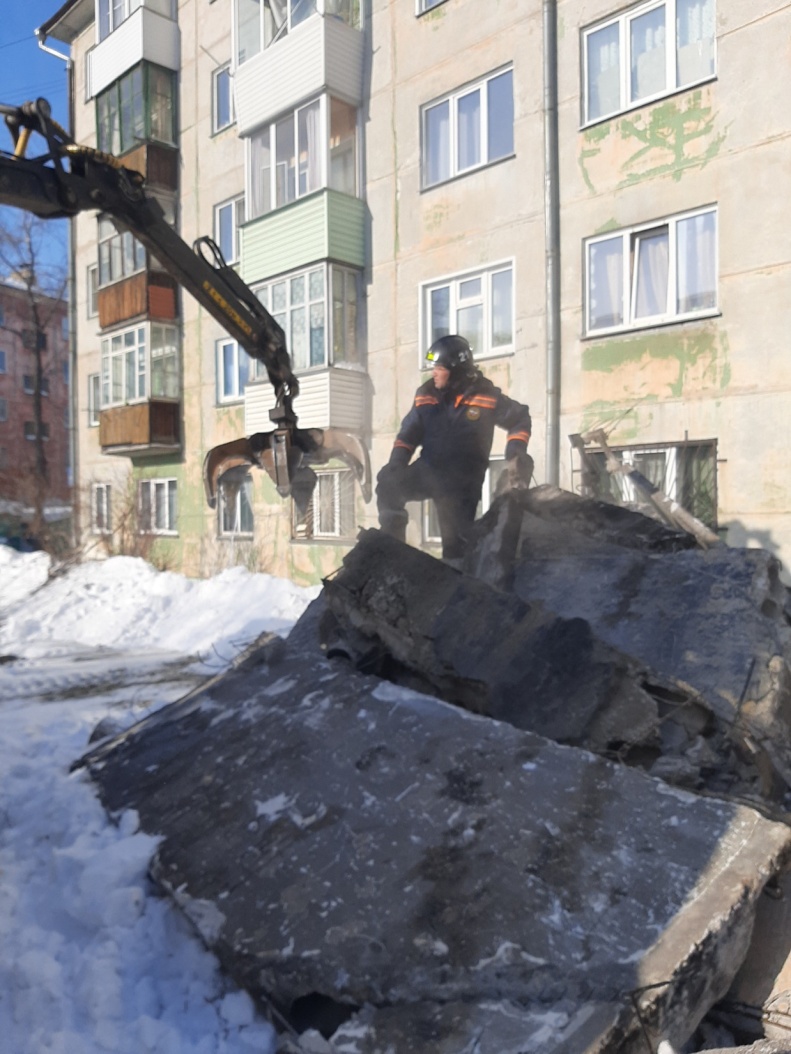 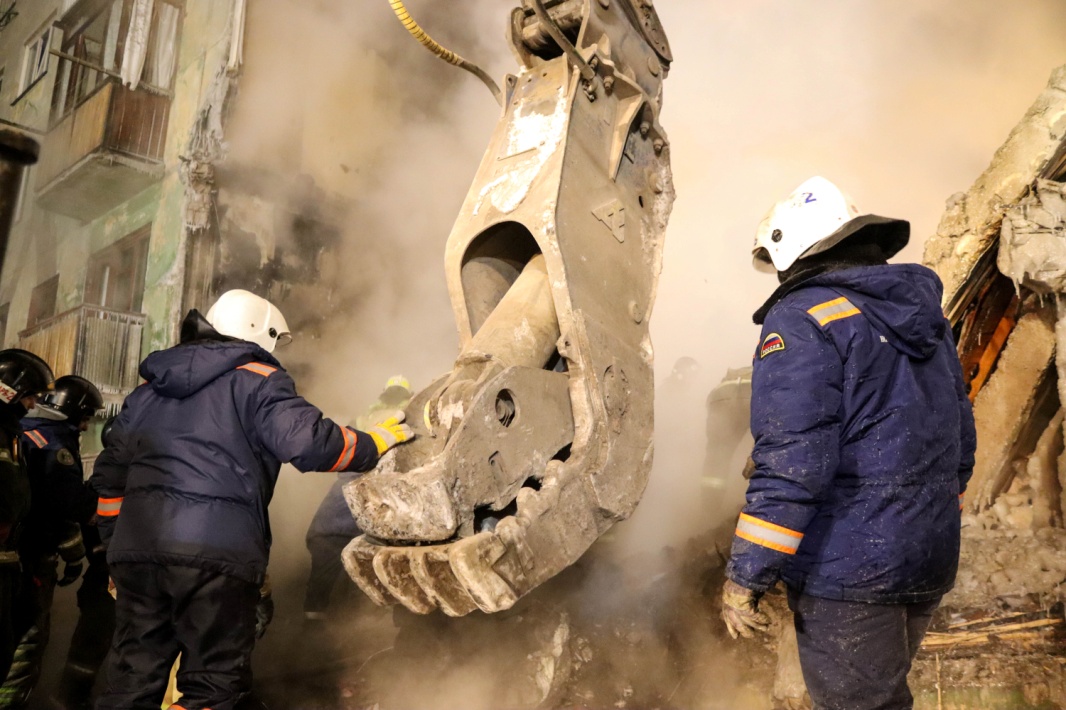 Долгожданное «оружие победы».
2 ед. действительно специальной
техники. Гидравлический грейфер и экскаватор с челюстным манипулятором от инжиниринговой компании.
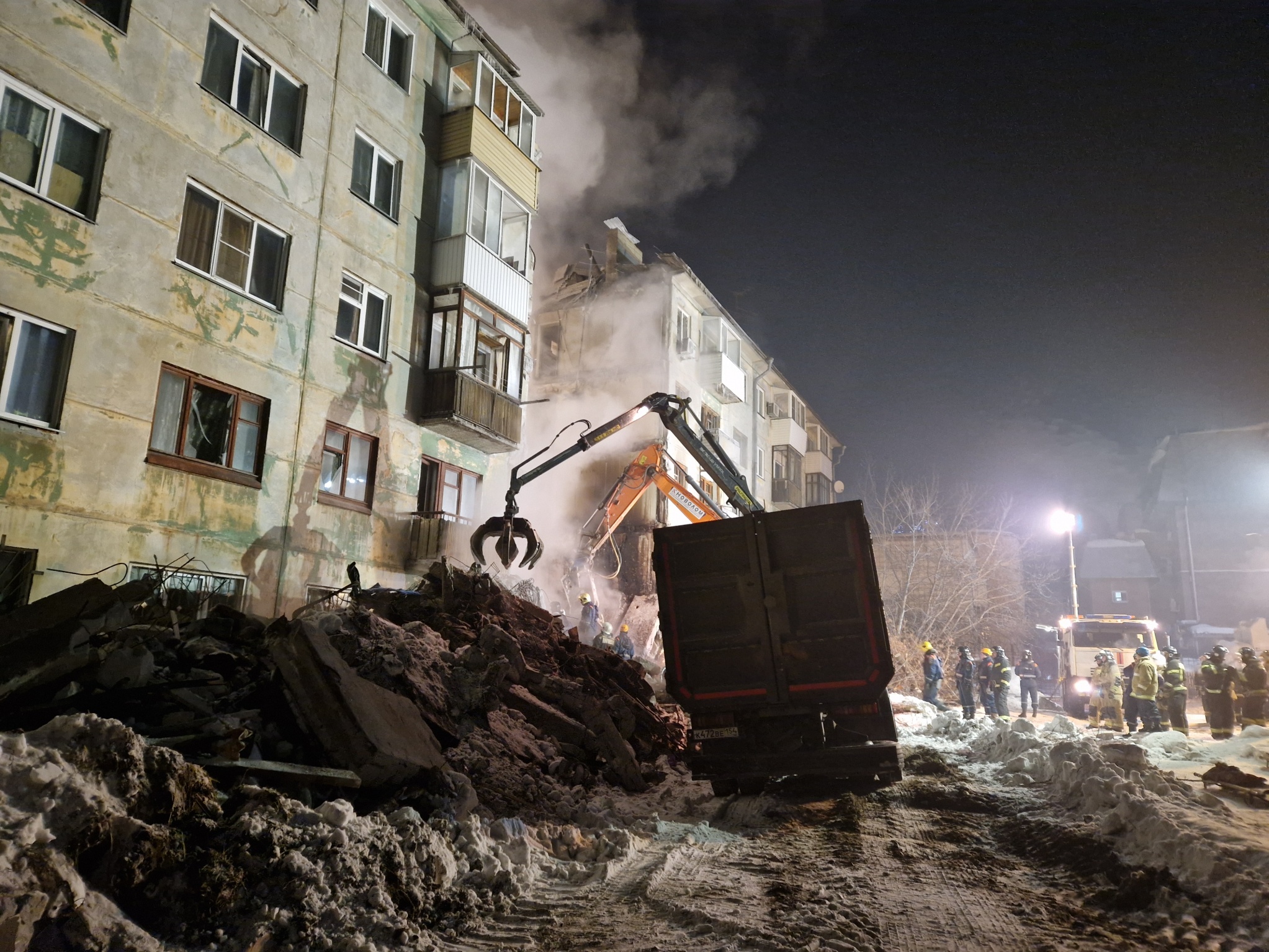 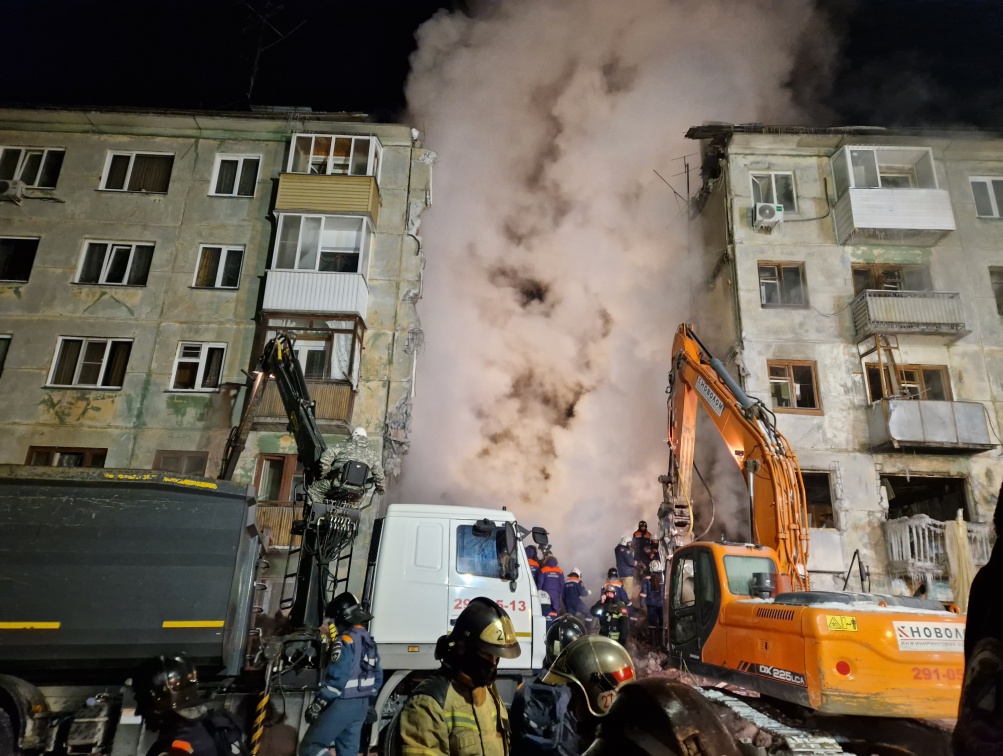 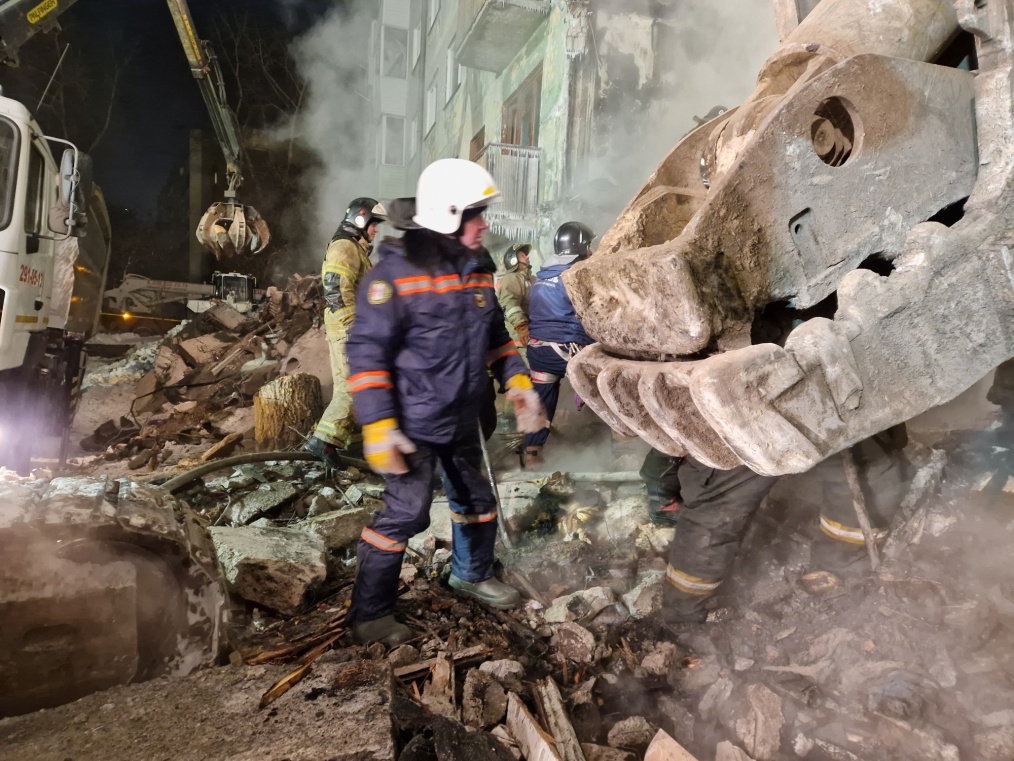 Боевой участок № 2. Темп работы – максимально возможный.  2 ед. техники безопасно работают одновременно.  Спасатели безопасно находятся в зоне работ, контролируют  подбираемый материал. В зоне выгрузки грейфера группа досмотра контролирует отсыпаемый материал с фонарями. Челюстной захват без стропальщиков подбирает крупные обломки. После каждого цикла его выгрузки  4-6 спасателей  просматривают завал с фонарями. Не прекращая работы грейфера запускаем  кинологов. 
        Спасатели  не устают. Повысилась  внимательность к обстановке и тщательность  ручного поиска. Настроение группировки на подъеме. Находим и выносим тела погибших одного за одним.
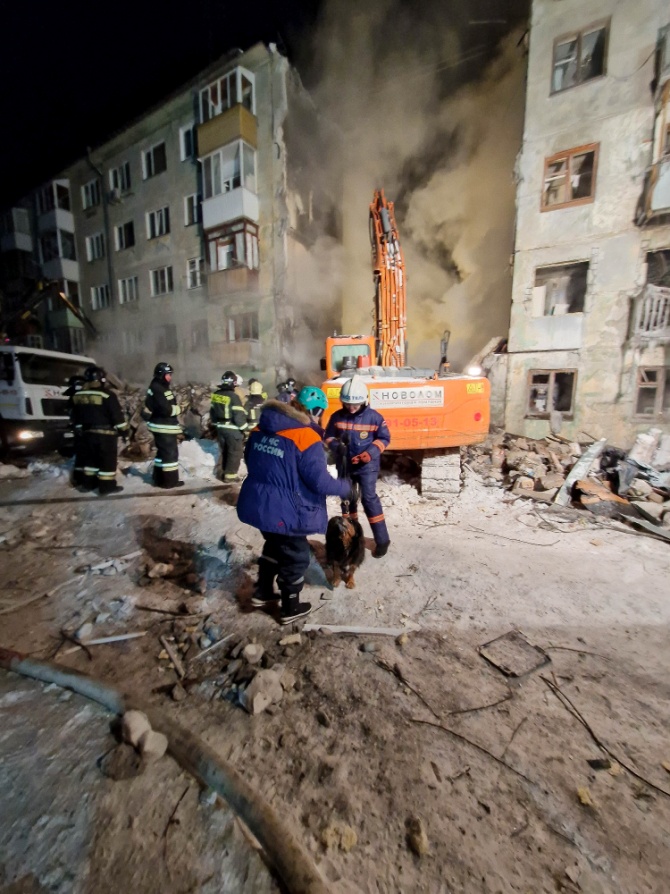 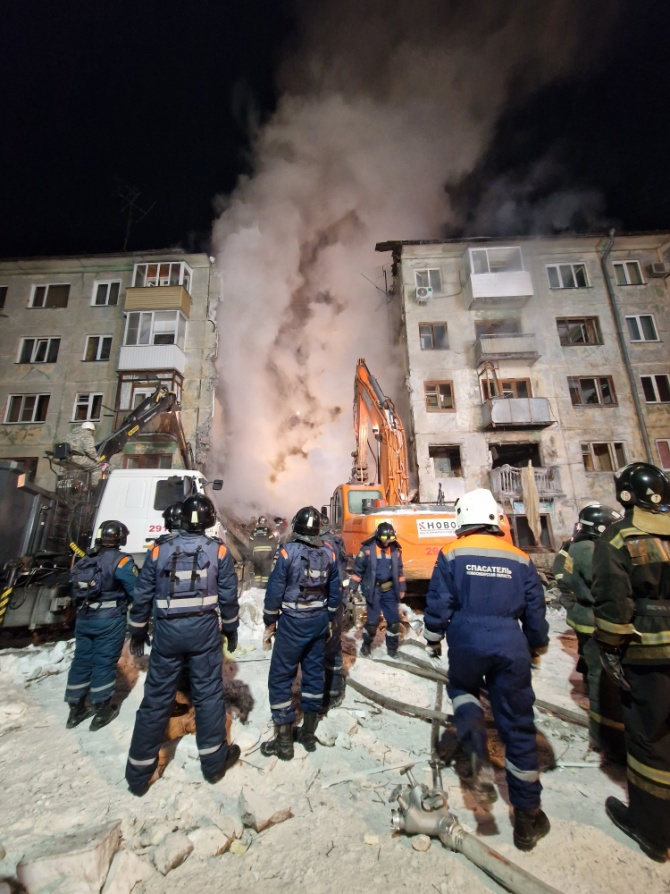 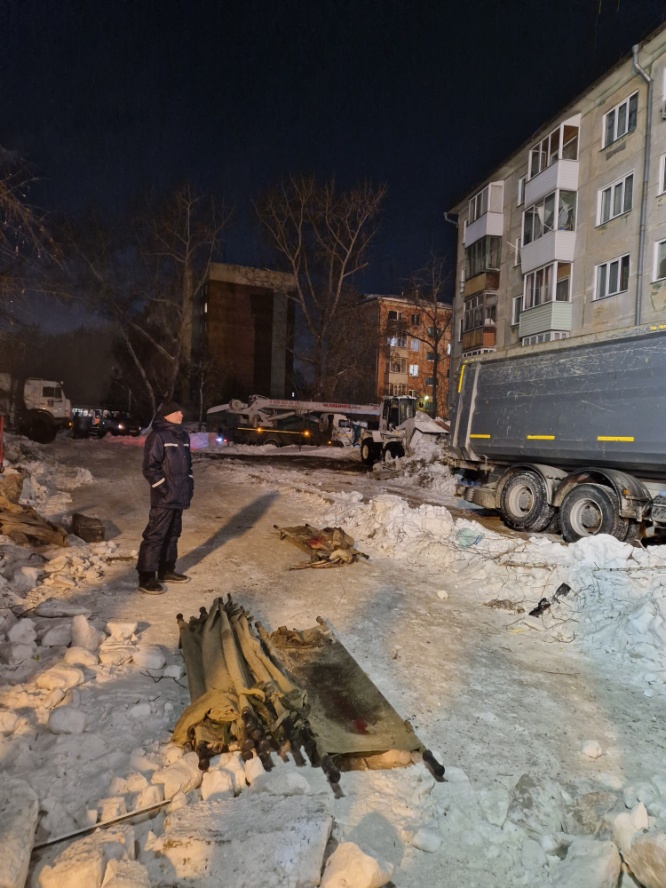 Боевой участок № 2.  Спасатели, кинологи и пожарные быстро втянулись в предложенный ритм. Смены не устают, не мерзнут, не уходят на обогрев. При обнаружении тел быстро подключаются к выносу. При возгораниях, быстро подают стволы на проливку. Специалисты СК не отлучаясь на обогрев принимают поступающие тела погибших, не замедляя  темп работ.
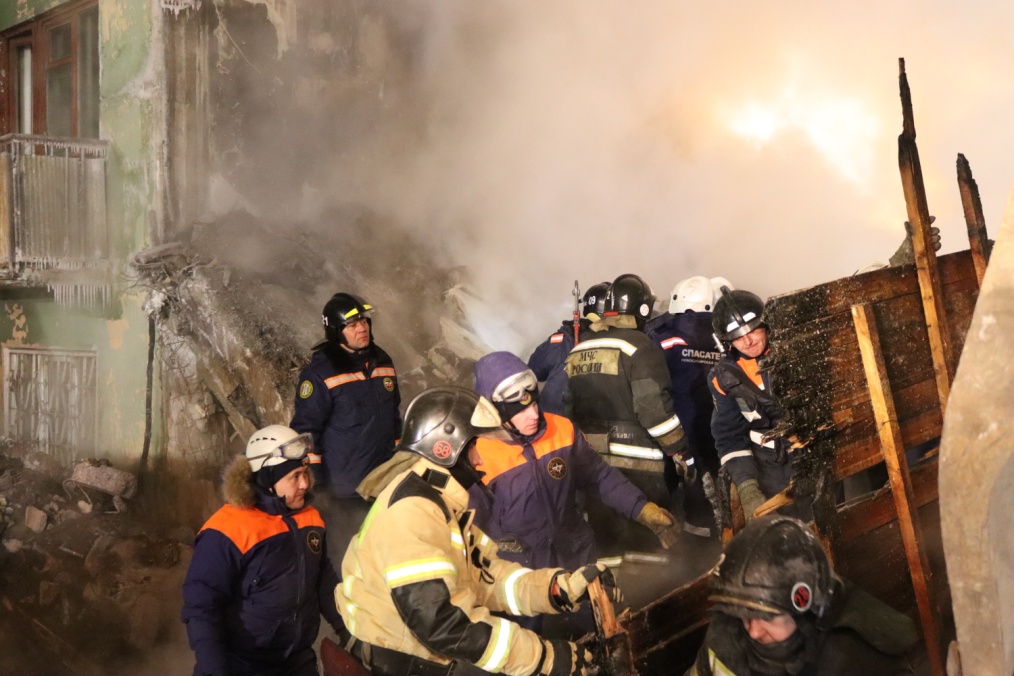 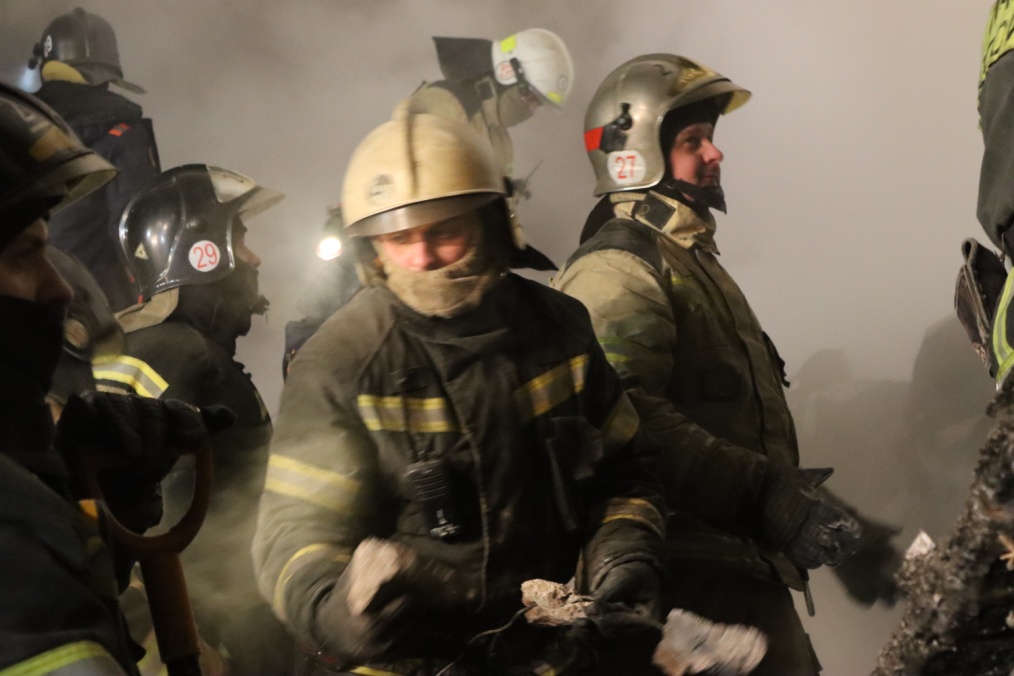 Боевой участок № 2.  Завал  структурировался. Организовались чистые проходы и площадки, разграничивающие отдельные зоны поиска. Ручной разбор завала приобрел штурмовой и осмысленный характер.
Лопата  стала эффективным инструментом в организованной группе участников. 3-4 человек из одного караула или подразделения: один копает; второй и третий светят фонарями, просматривают, откидывают крупные фрагменты; четвертый  контролирует стены, принимает и передает команды (сигналы).  При снижении темпа, уставший копающий заменяется по установленной очередности (3-7 минут).  Одна  «лопатная группа» занимает участок   2-3 м.кв. На участке в моменте есть кому поднести ГАСИ,  установить свет, принести носилки, подать ствол.  Группа 3 спасателя поменяли колесо грейфера за 20 минут.
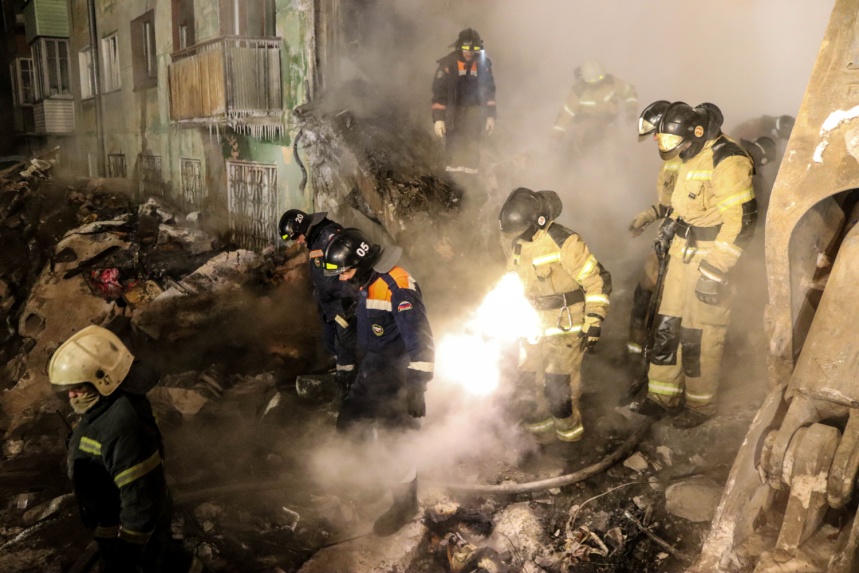 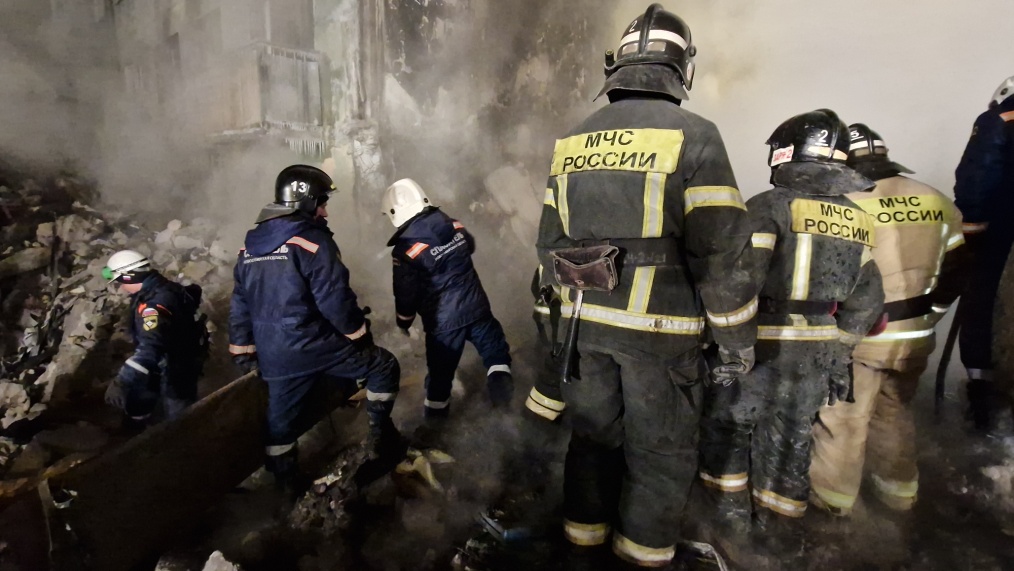 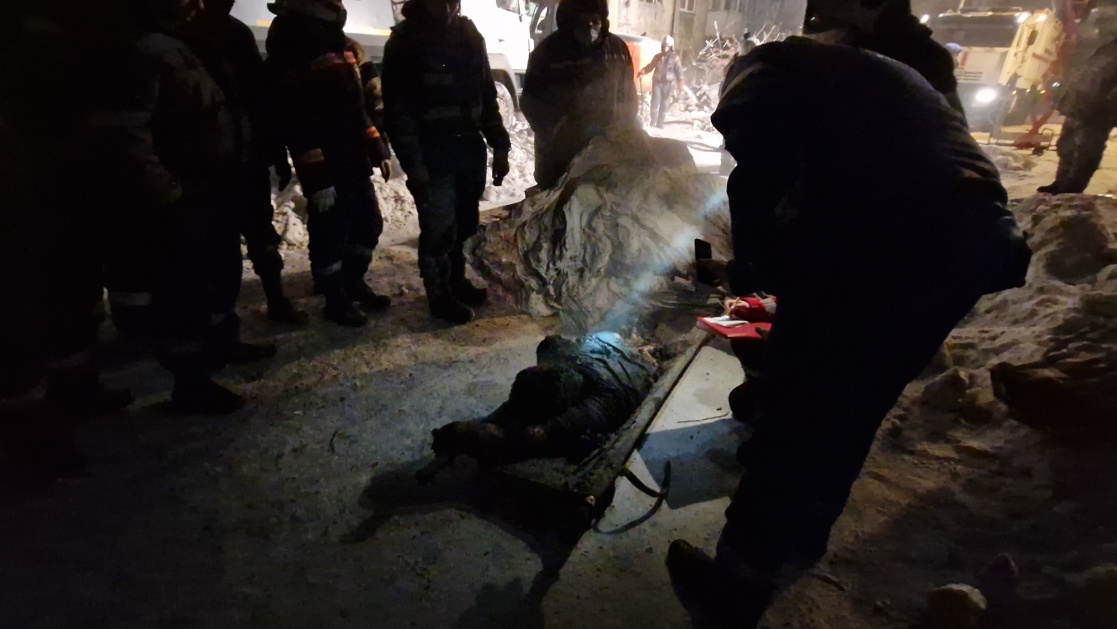 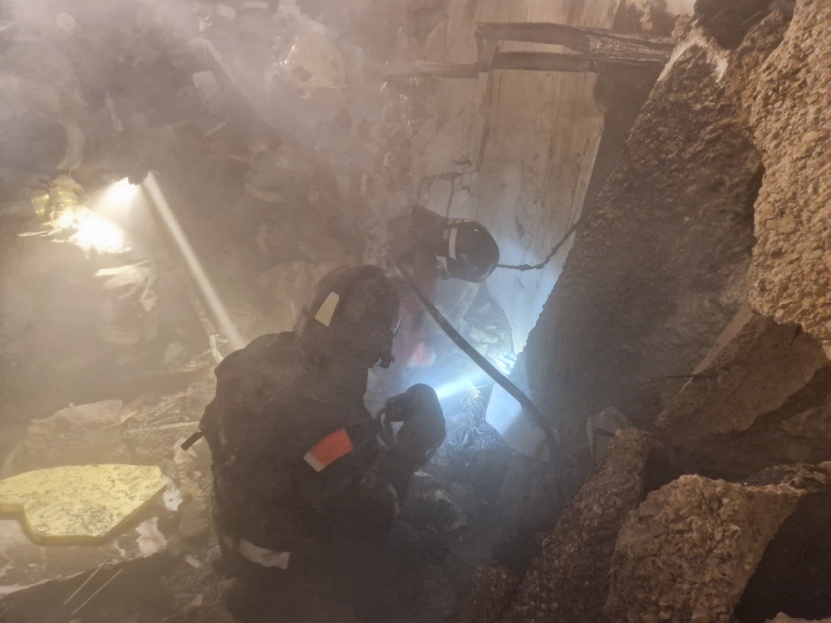 Боевой участок №2. К 06:30 10.02.23 г. ПСР завершены извлечено 9 тел
погибших. Силы переброшены на Боевой участок №1.
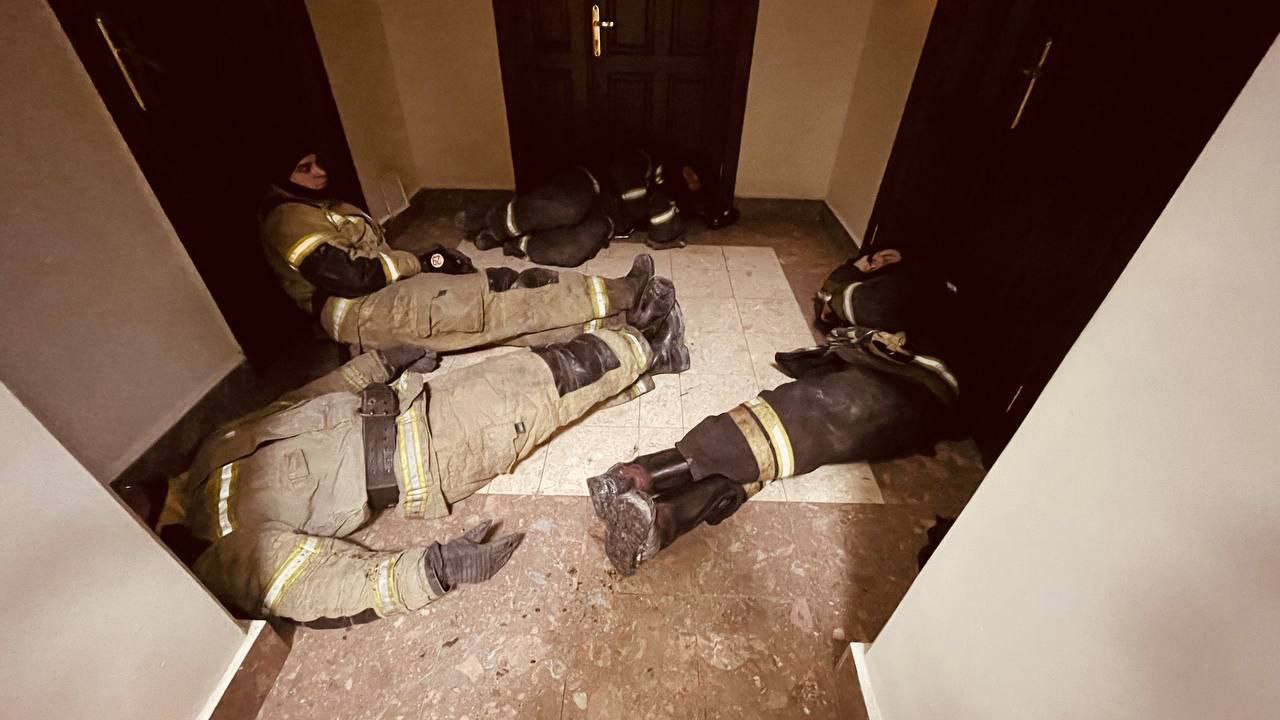 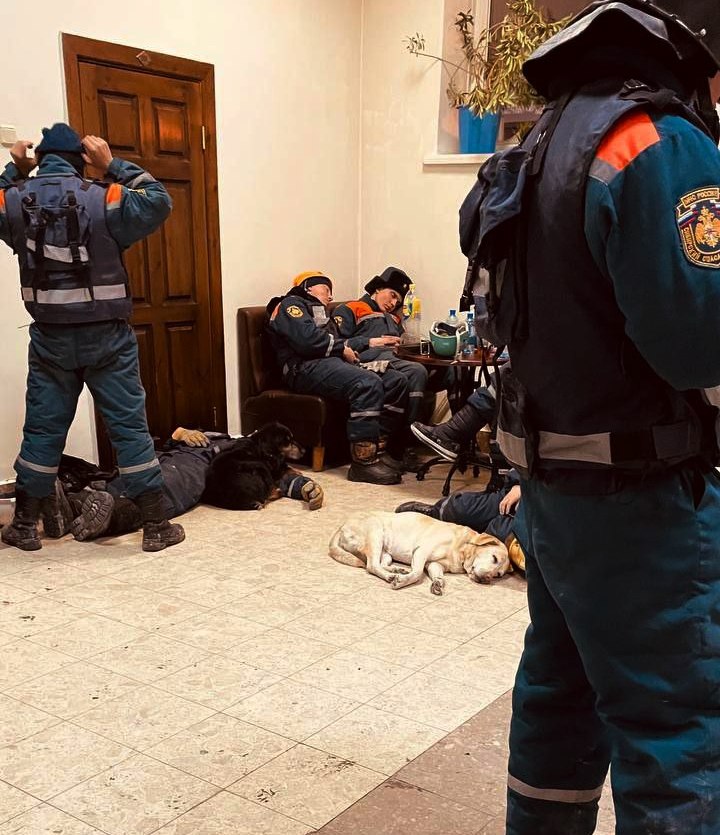 Во дворе дома был развернут модуль с достаточным количеством мест для отдыха и приема пищи. Но в ближайшем офисе от Боевого участка №2. Было уютнее. Теплые полы и чай  с печеньем от чистого сердца предложенный  работниками  и руководителями не известной нам фирмы.
Выводы наши:

 Решающее значение имеет подбор специальной техники.
2. Специальная техника эффективна в руках операторов, работающих на ней каждый день.
3.   Крановая техника без стропальщиков не работает.
4.  Ручной труд - облагораживает, но это больше относится к обезьянам. Умело саботируется опытными спасателями.
5. «Эффект пингвинирования»  -  сбалансированное сочетание опасности и бесполезности. Возникает при вводе избыточного количества сил на ограниченную рабочую площадь, с целью выполнения  общей не конкретизированной задачи.
6. Минимальная рабочая группа – сочетание безопасности и эффективности. Состоит из членов одного подразделения, смены, караула. Выполняют одну конкретную задачу: работу на высоте, подачу ствола, установку освещения, перестановку техники, ручную разборку на минимальном участке, принеси-подай. Отличается позитивностью и управляемостью.
7. Передача  обломков по цепочке на большое расстояние – метод заимствованный в КНР, зарекомендовавший себя при передаче гуманитарных грузов.  Характеризуется  малой эффективностью и психотравмирующим  воздействием на личный состав. Создает иллюзию грамотно организованной работы  большого количества людей, хорошо выглядит на фото/видео отчетах. Требует от участников высокой квалификации.
8. Разделение монотонной работы по времени и нагрузке – сохраняет силы, способствует сохранению теплового баланса,  обеспечивает безопасность работ и качественное проведение поиска.
9.  Отсутствие травматизма – лучший показатель организации работ.

С УВАЖЕНИЕМ К СПАСАТЕЛЬНОМУ СООБЩЕСТВУ РОССИИ
Начальник Аварийно-спасательной службы Новосибирской области Можейко Константин Эдуардович

Г. Пермь, июнь 2023 г.